3
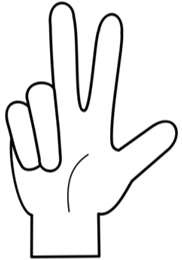 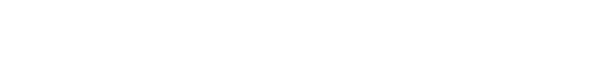 5
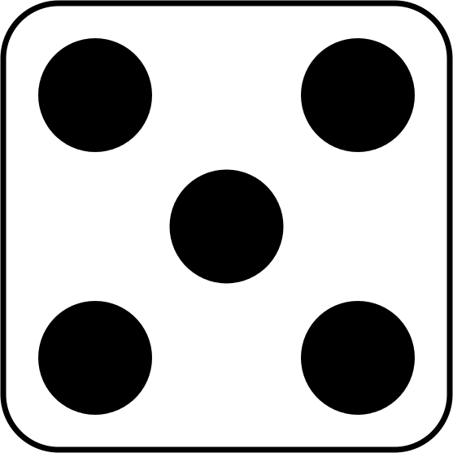 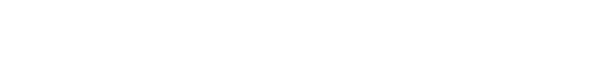 10
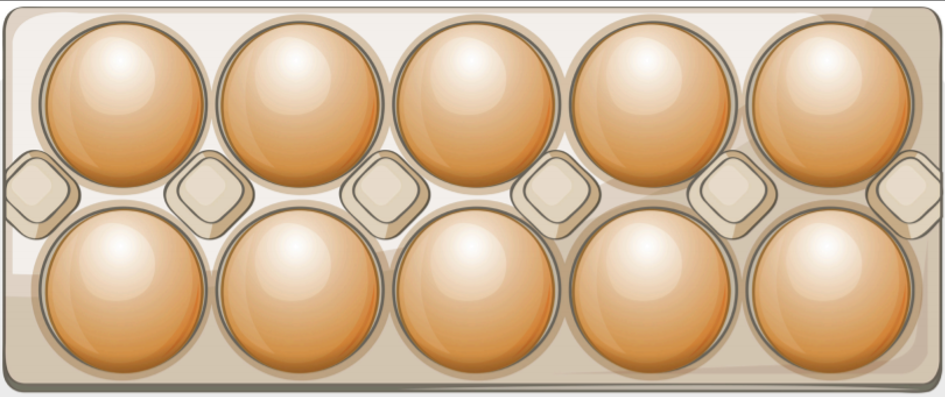 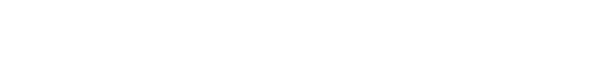 1
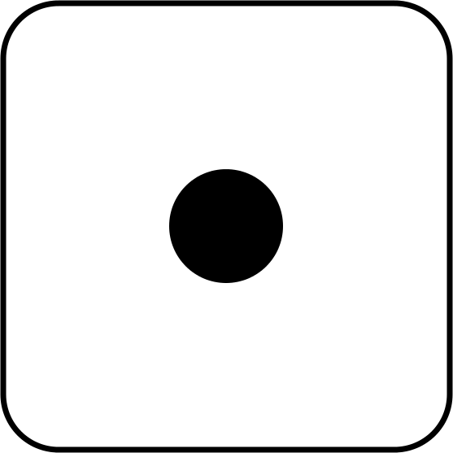 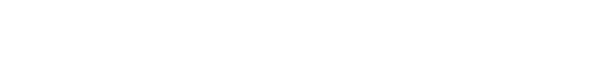 9
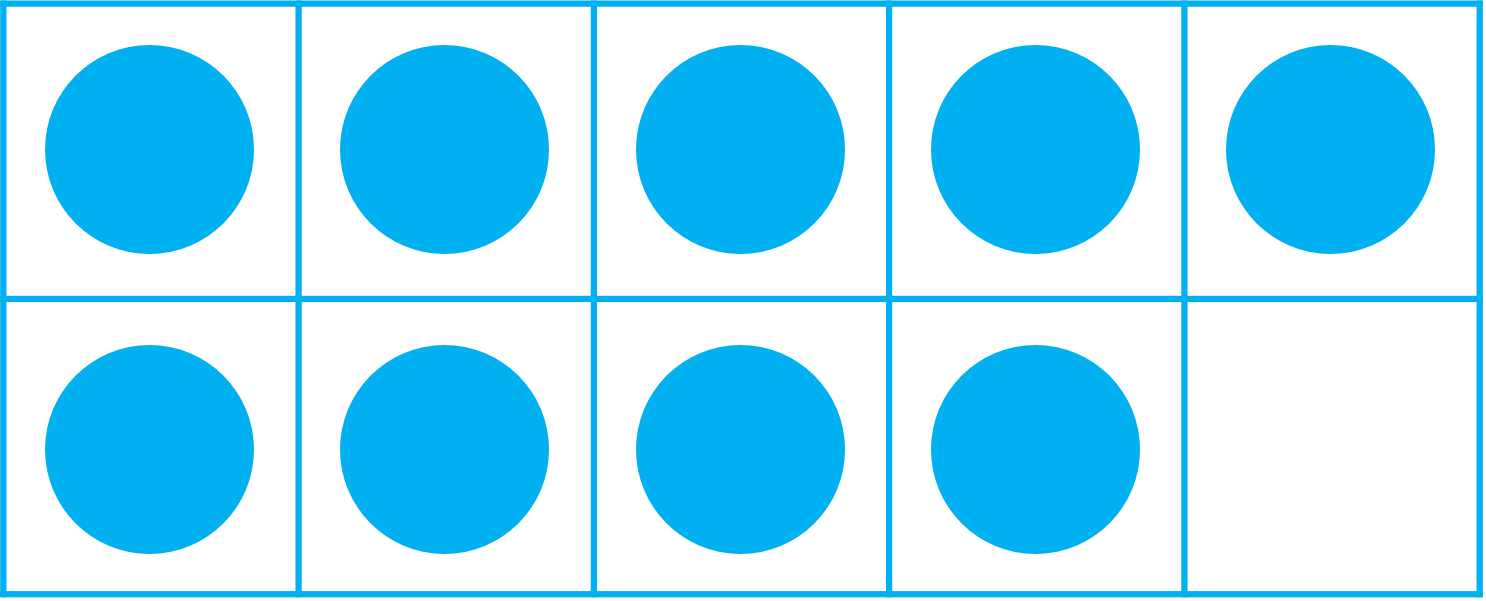 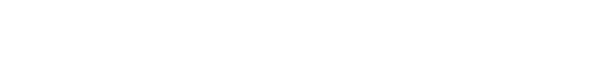 2
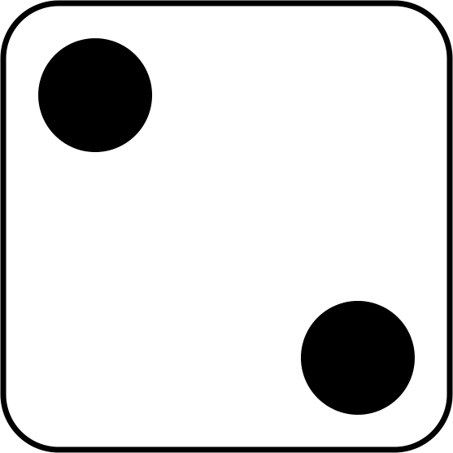 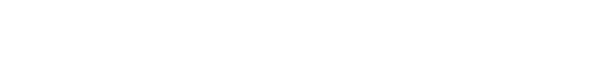 4
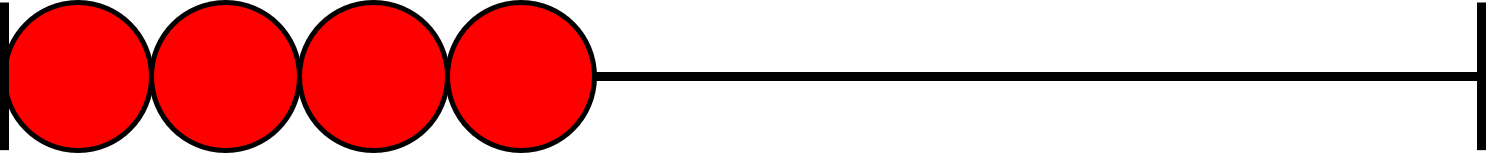 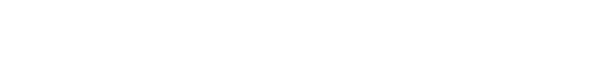 8
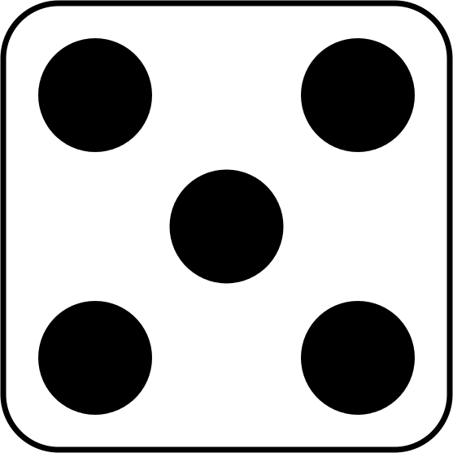 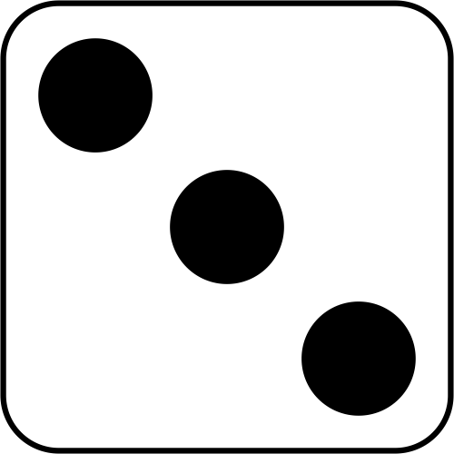 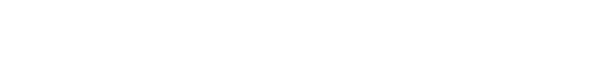 4
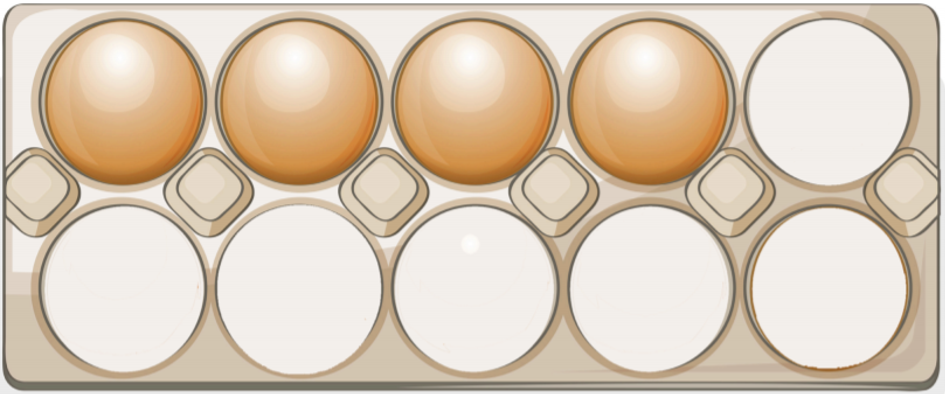 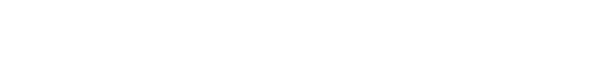 9
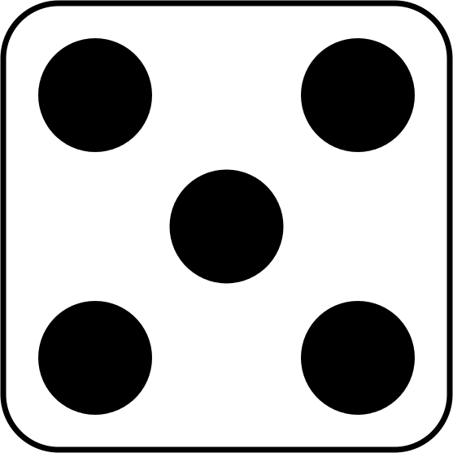 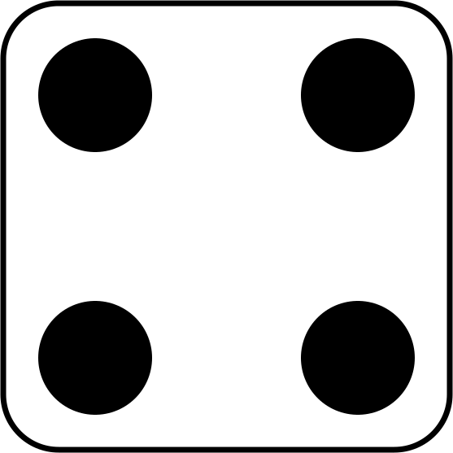 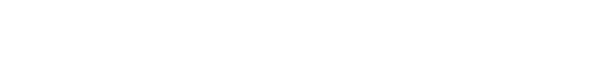 3
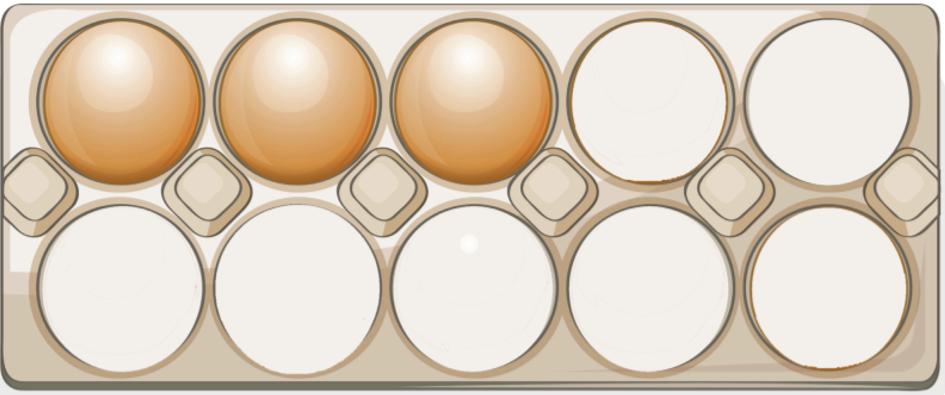 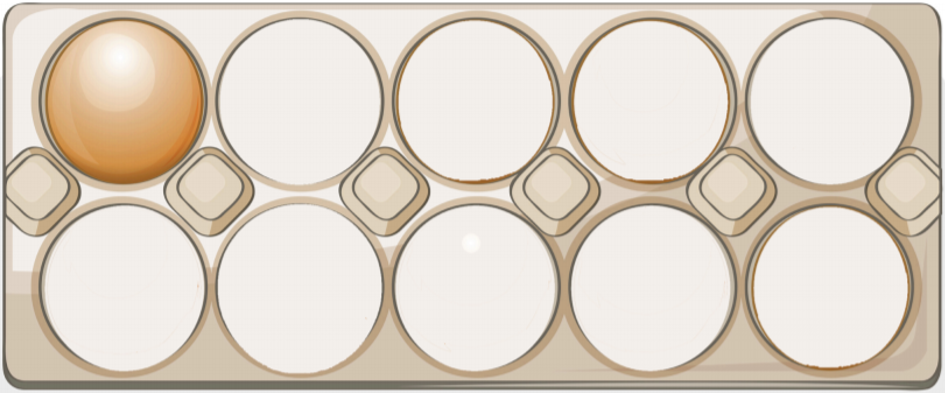 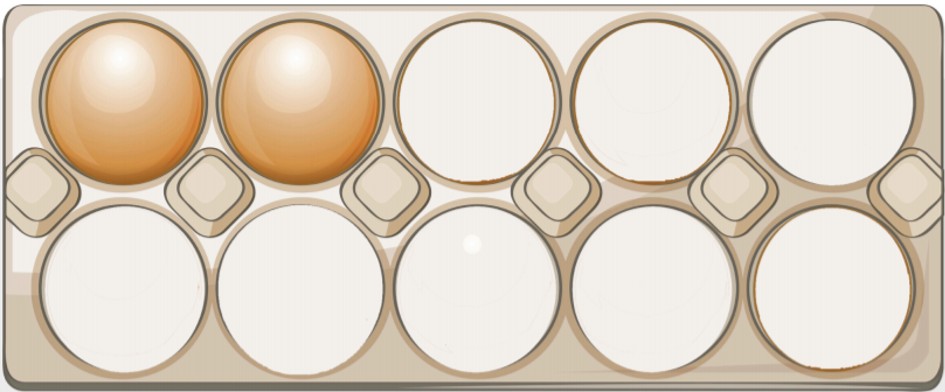 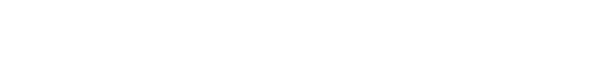 6
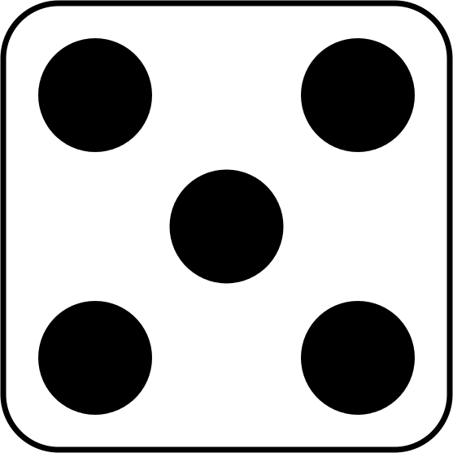 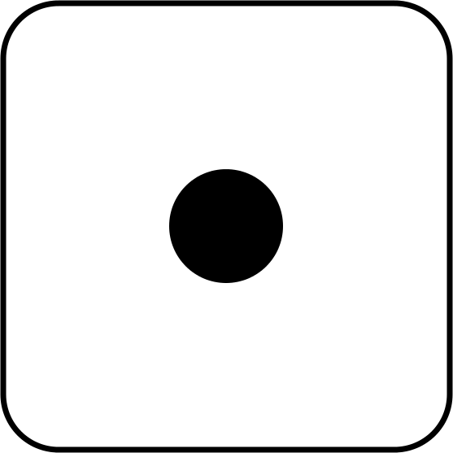 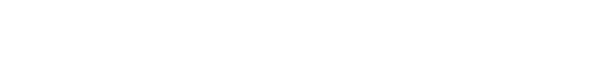 3
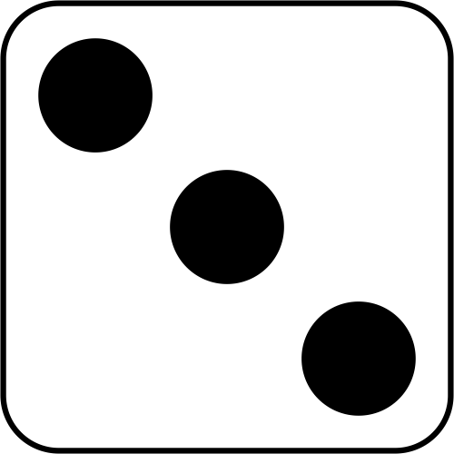 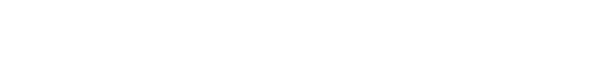 1
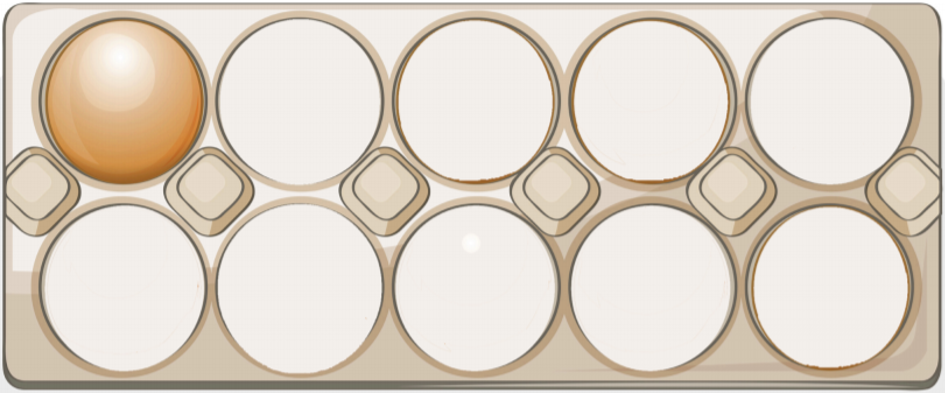 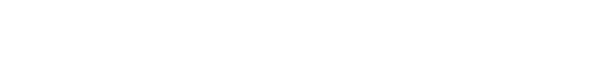 1
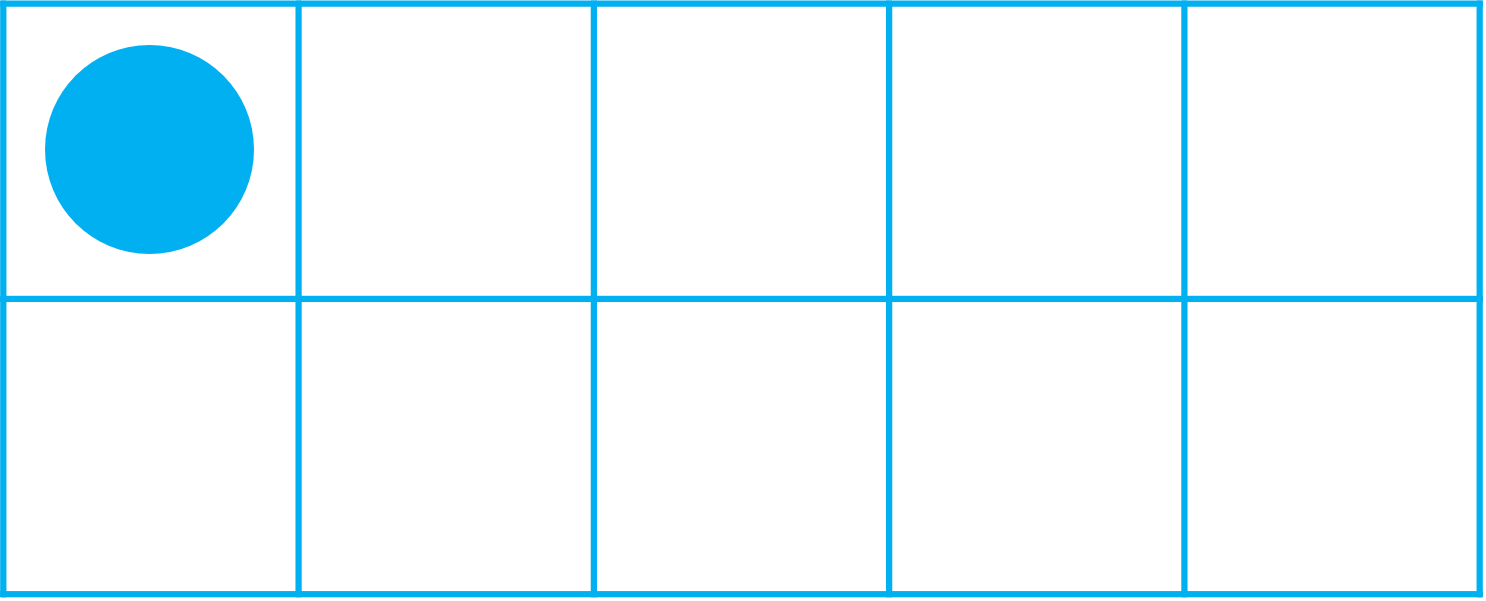 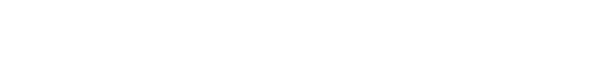 2
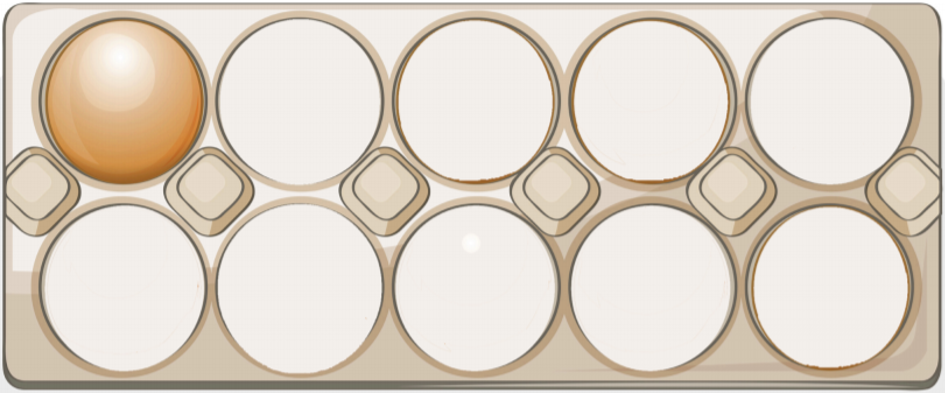 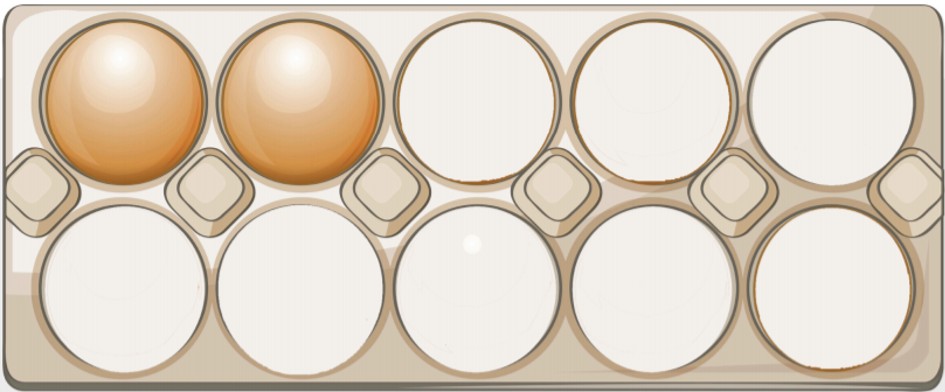 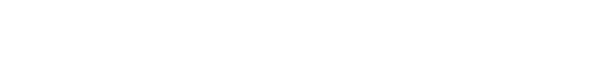 2
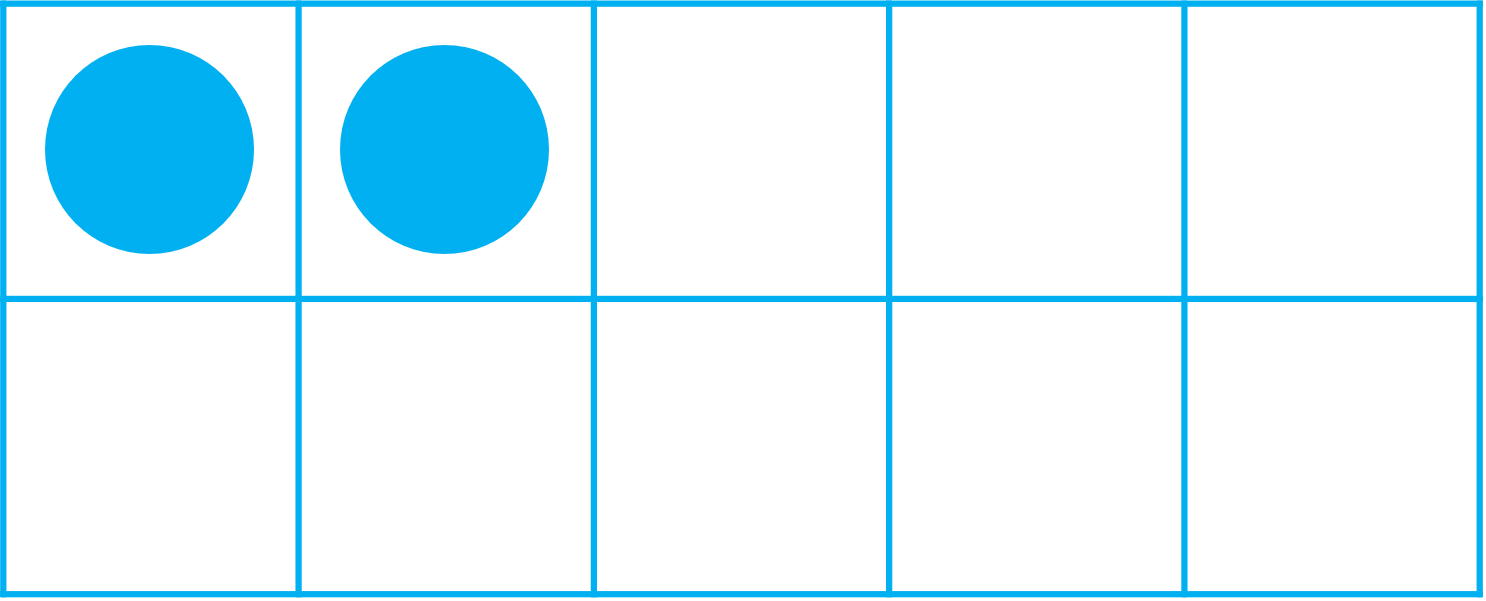 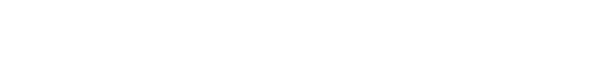 5
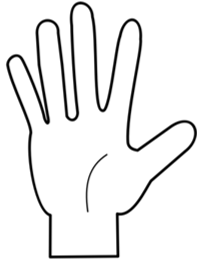 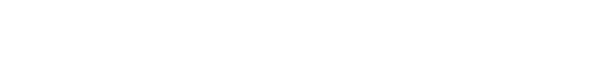 9
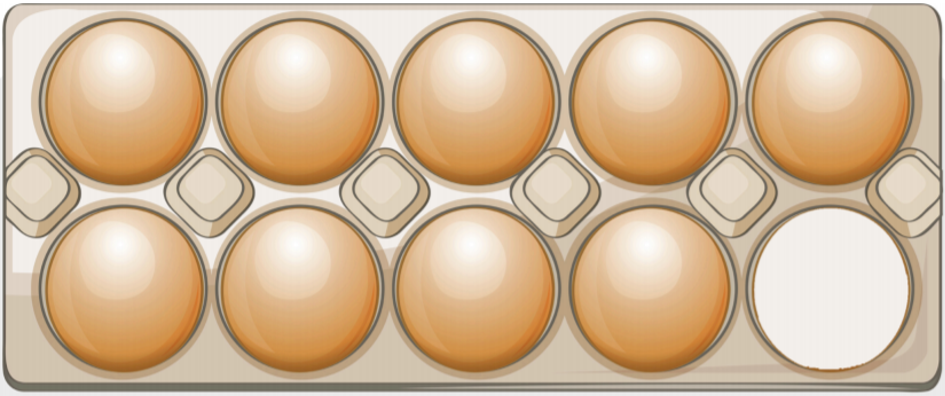 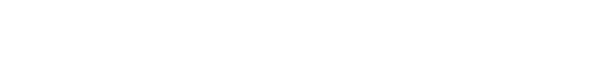 8
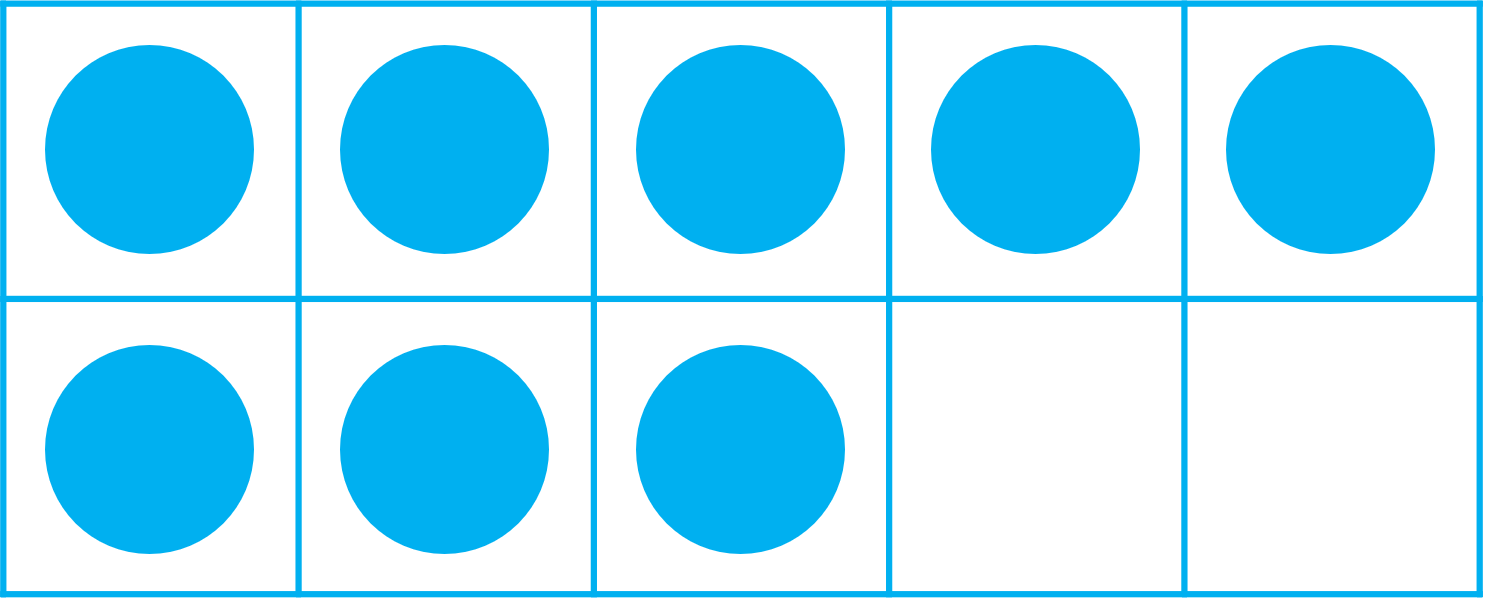 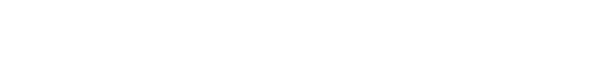 7
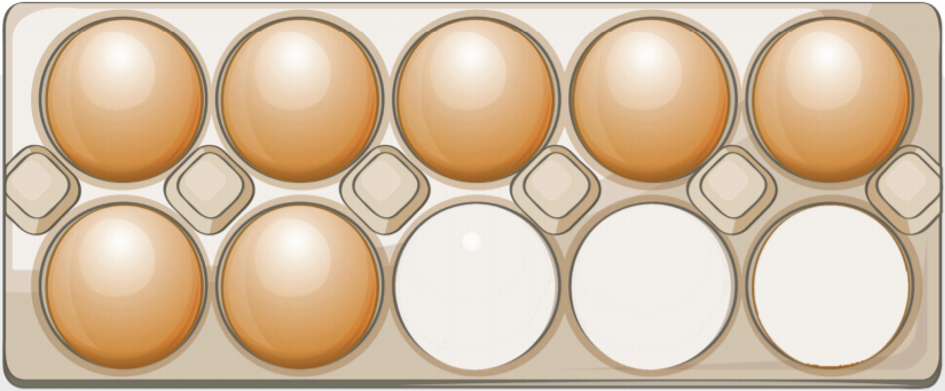 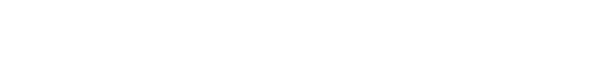 4
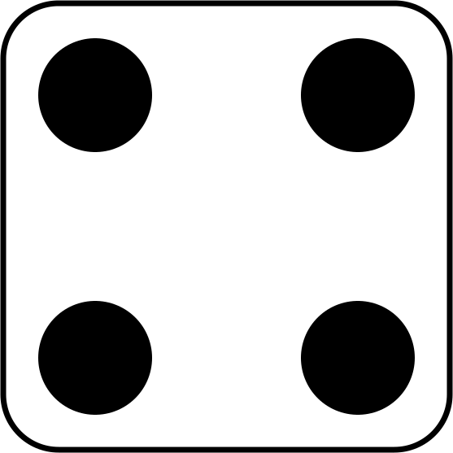 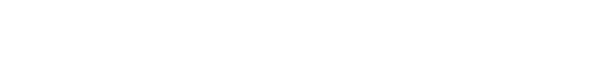 10
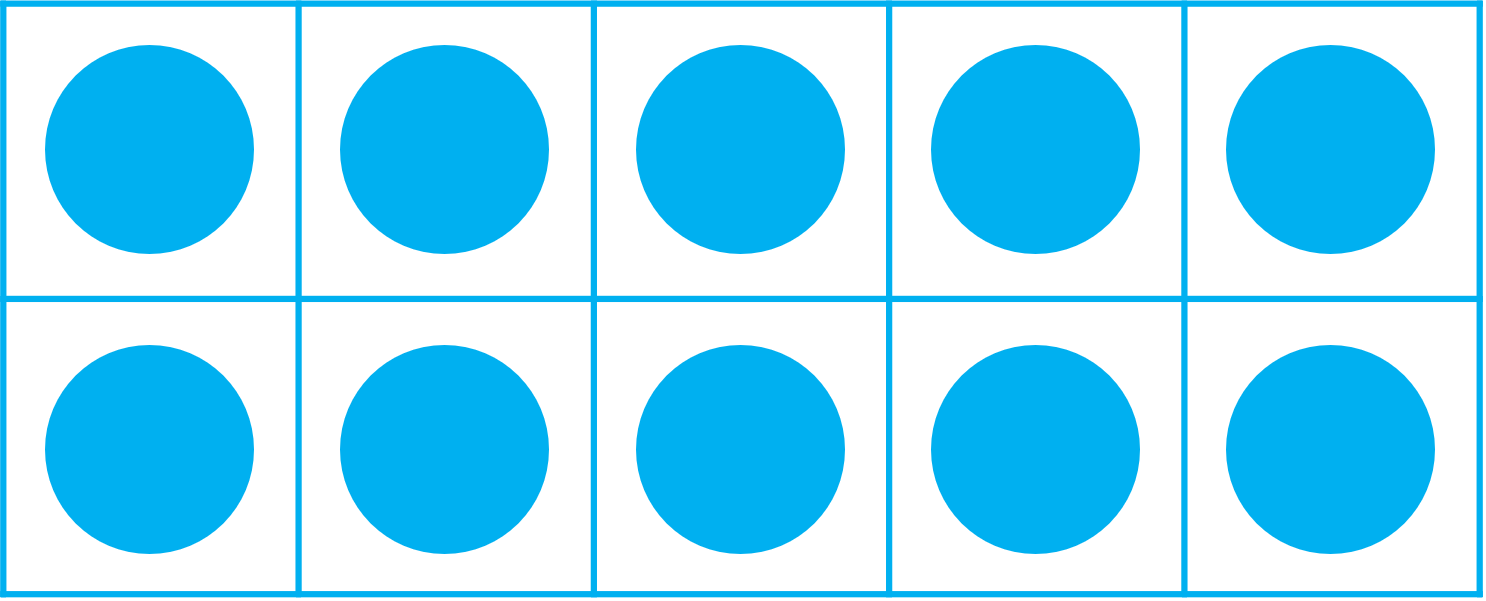 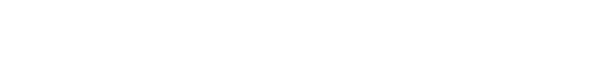 5
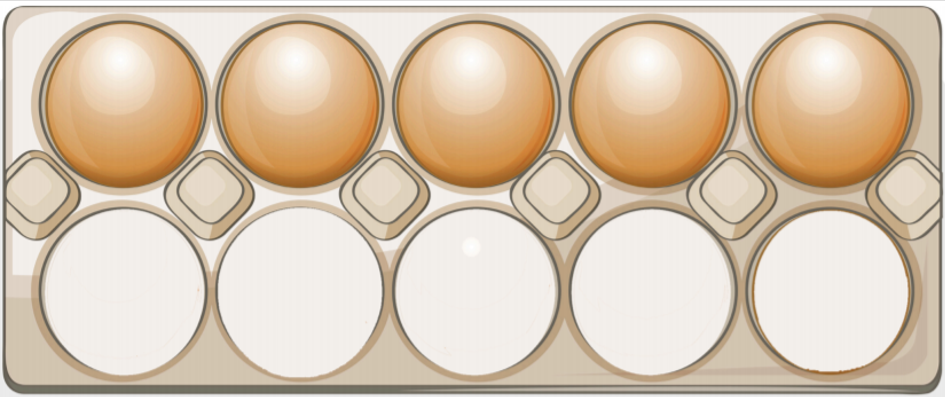 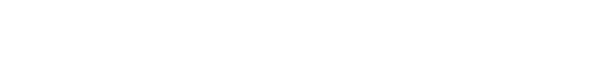 7
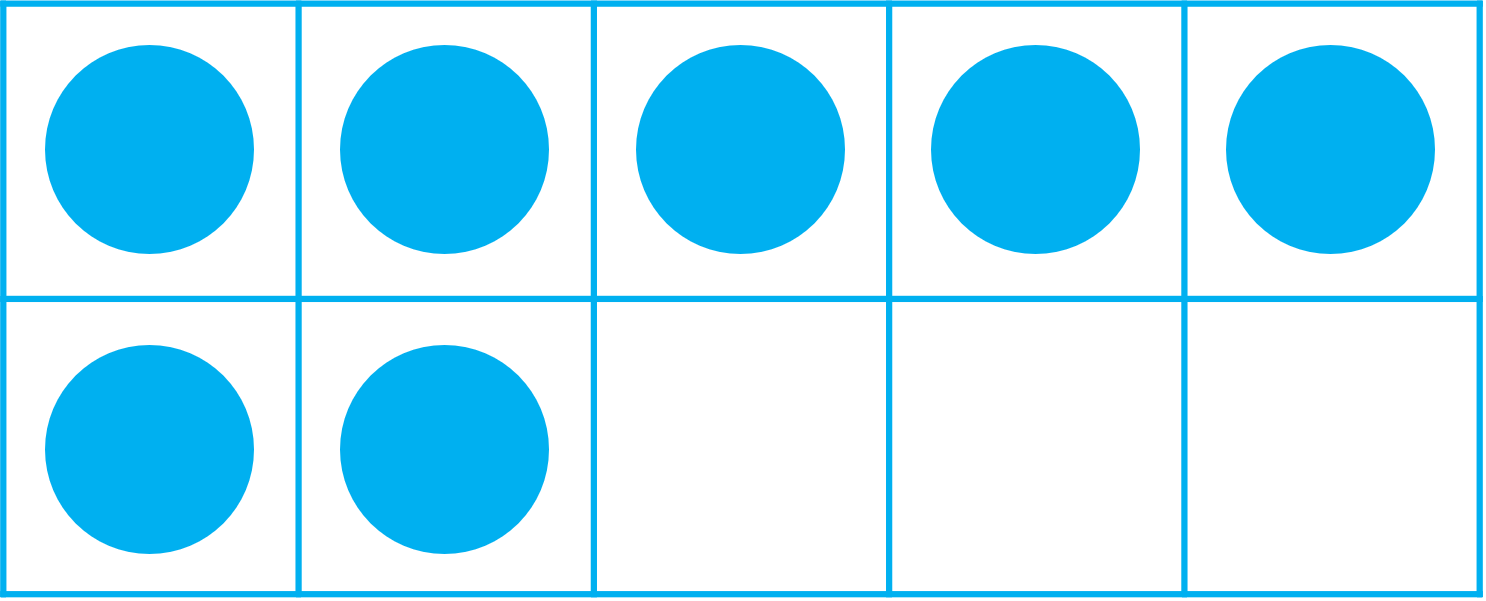 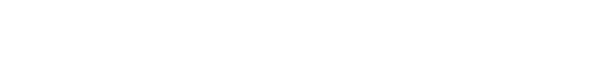 4
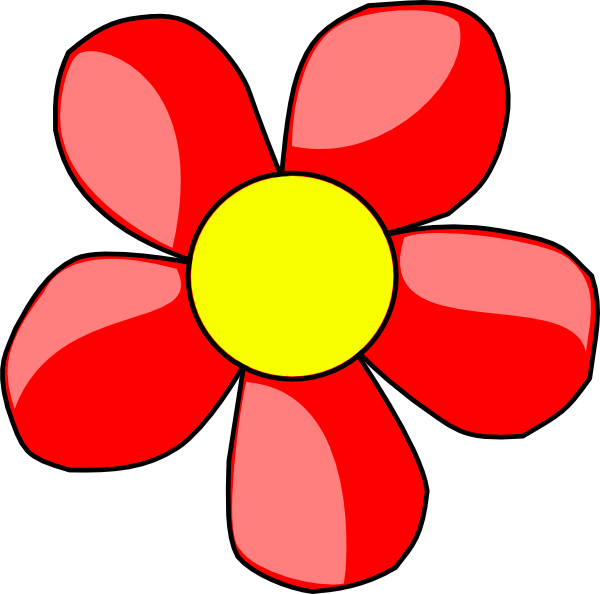 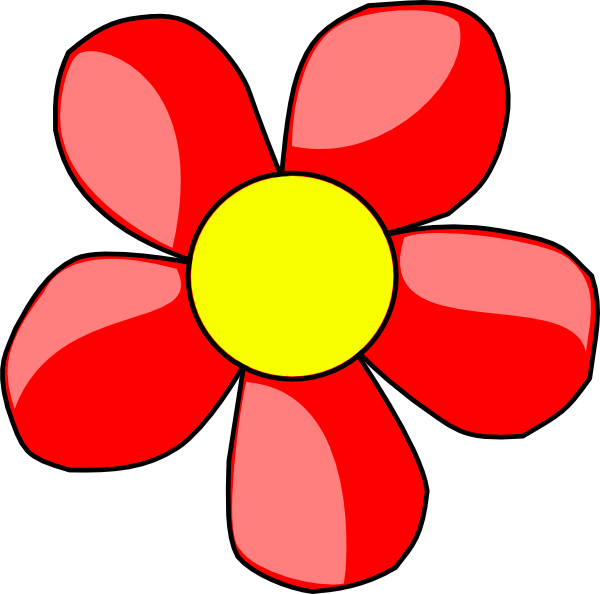 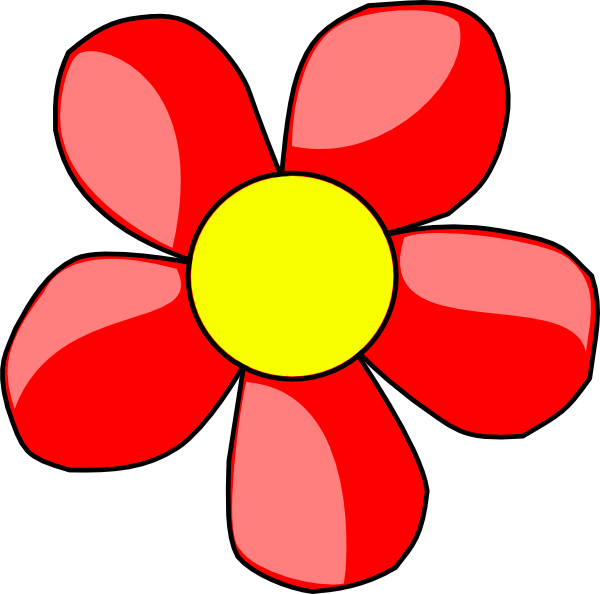 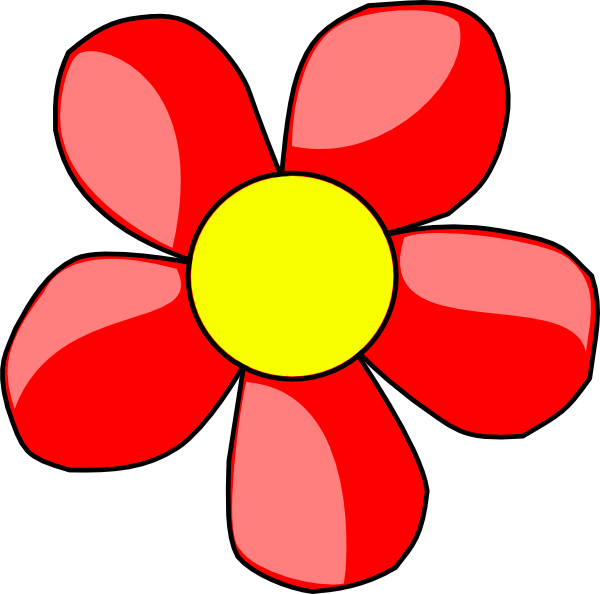 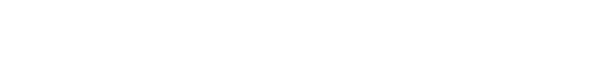 1
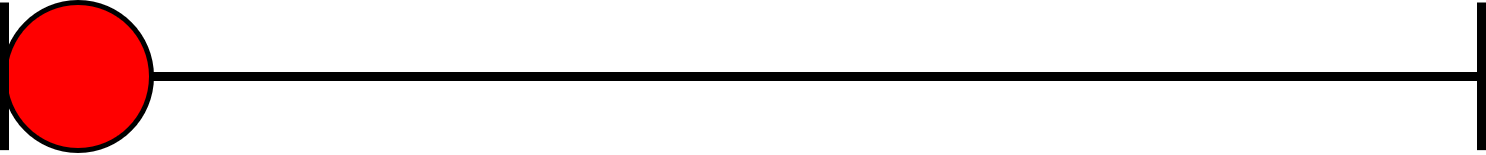 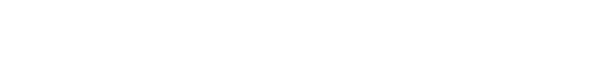 6
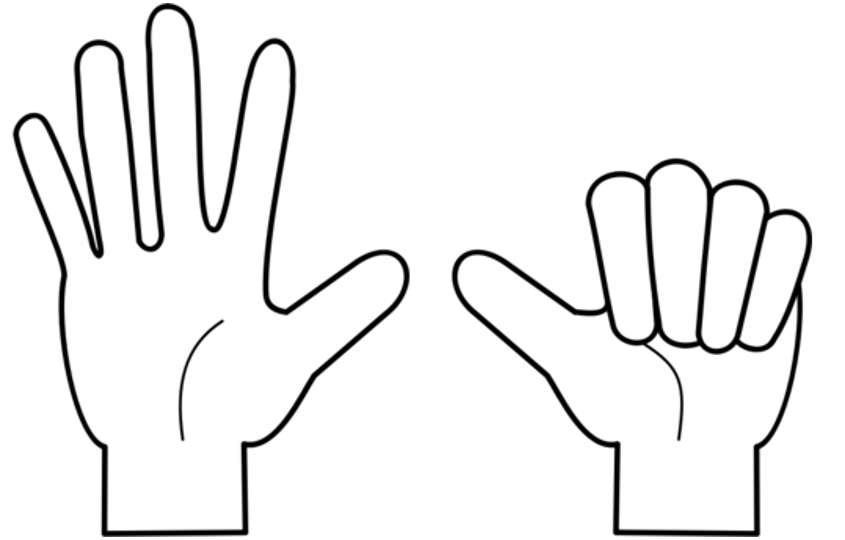 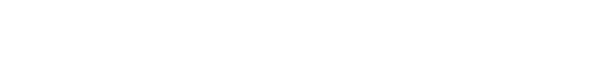 6
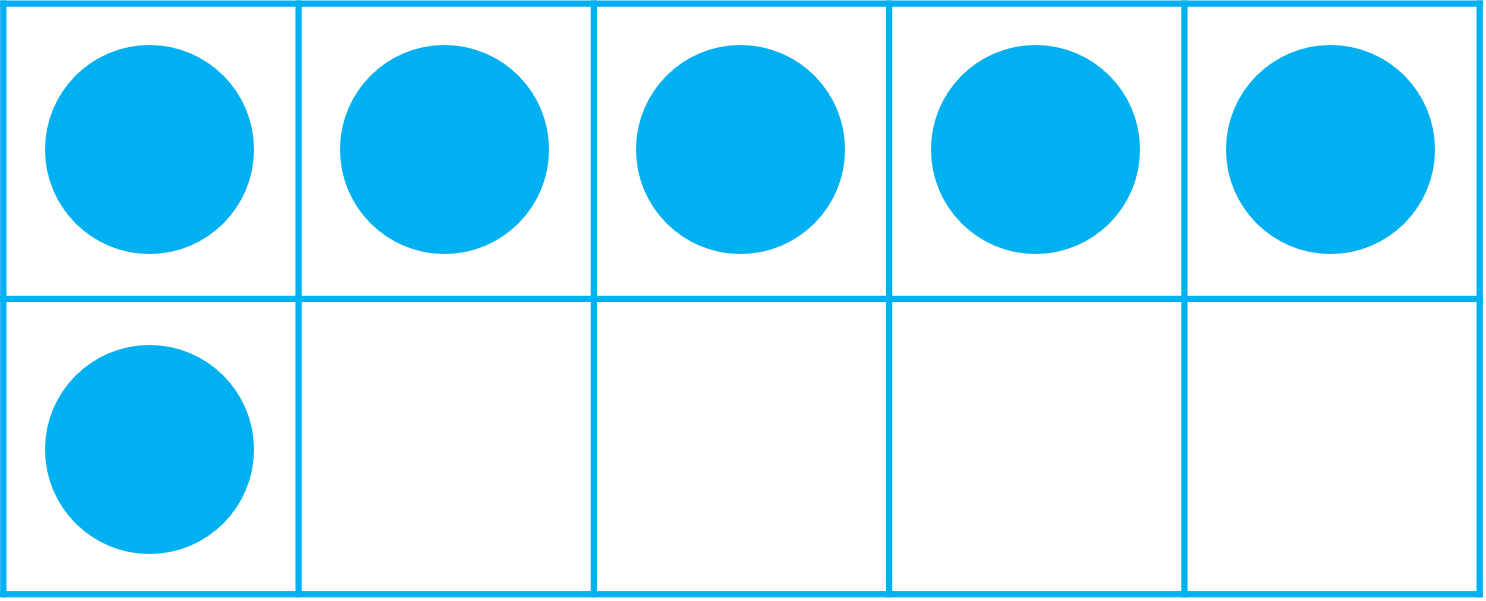 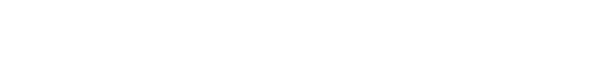 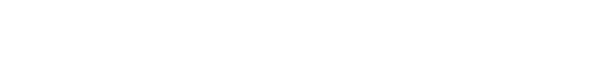 2
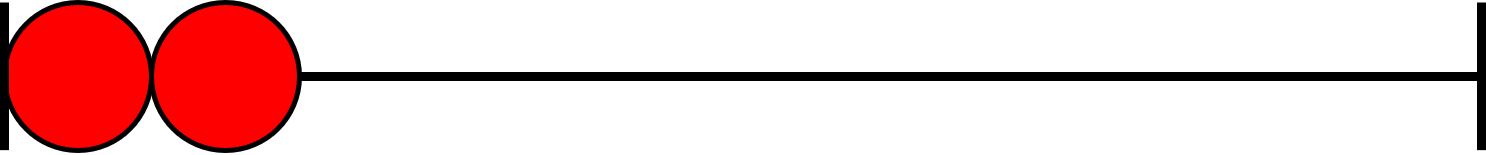 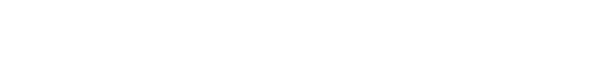 4
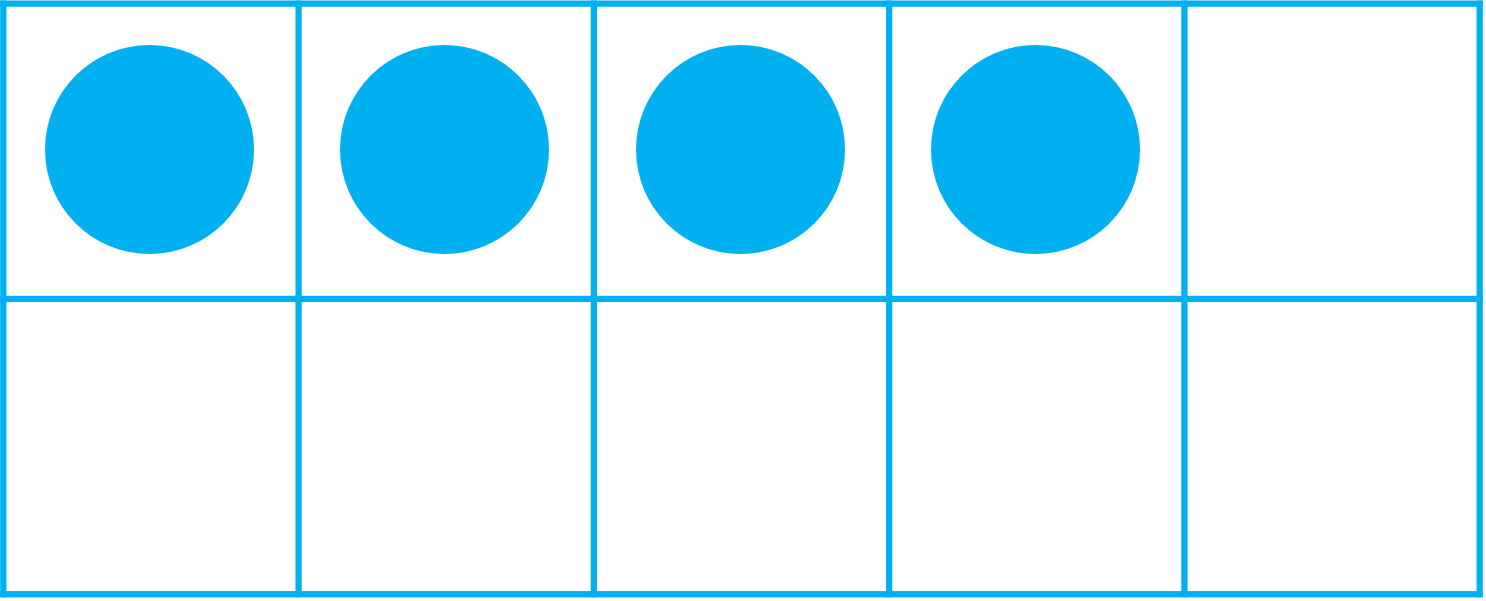 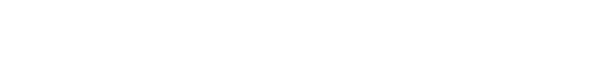 8
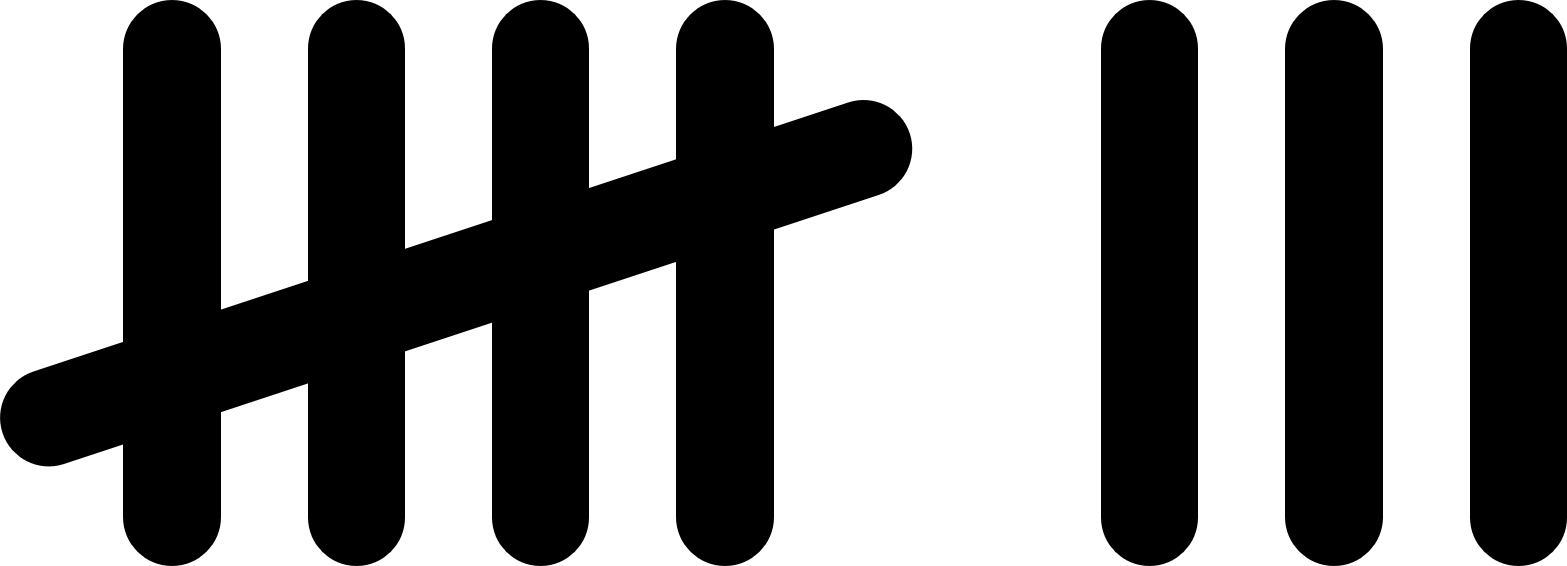 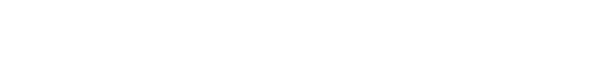 9
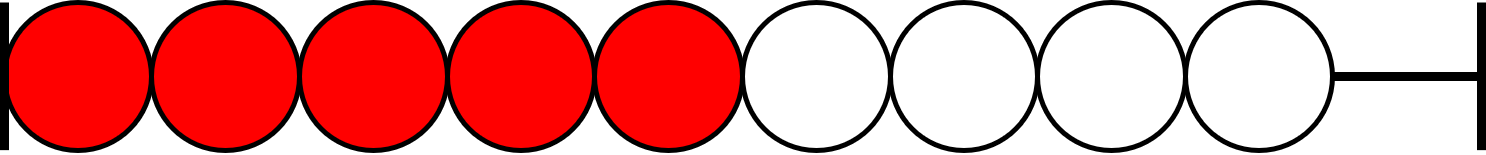 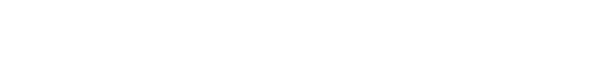 3
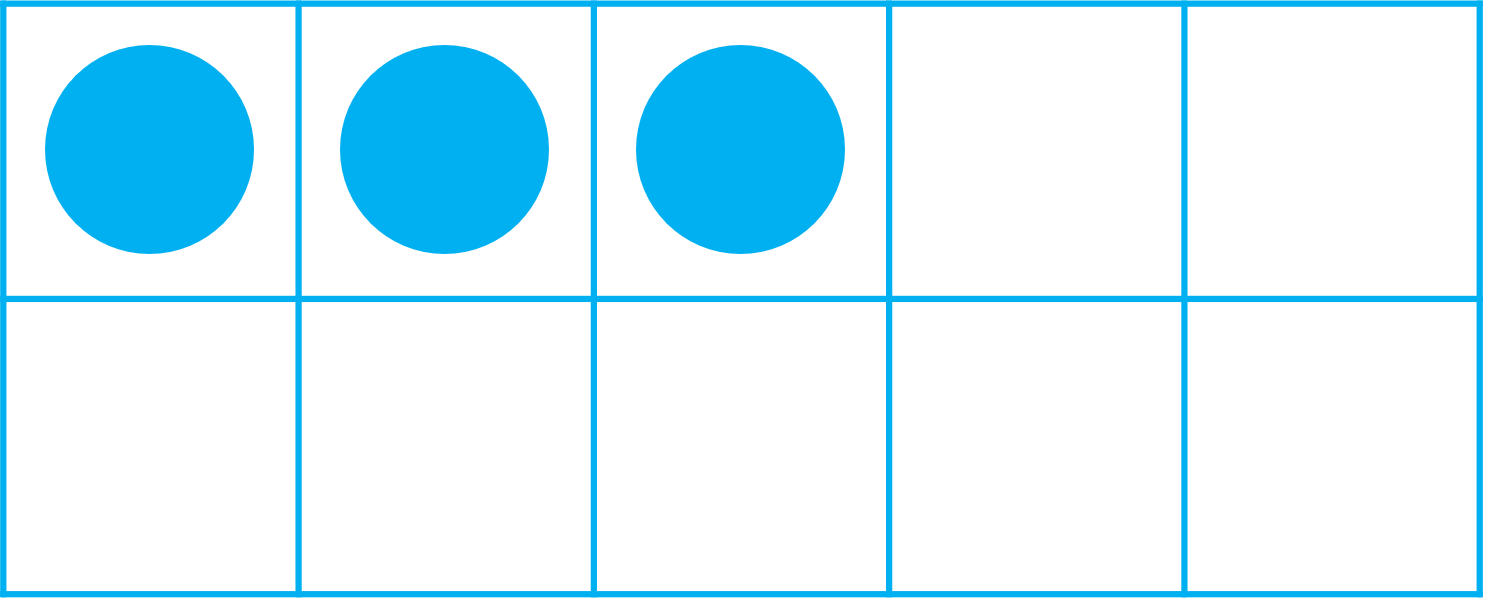 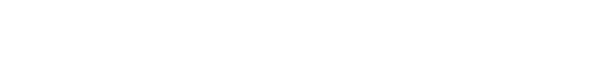 6
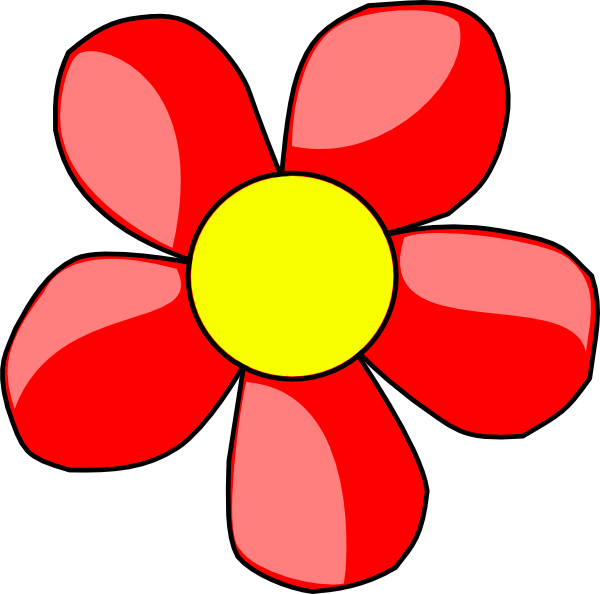 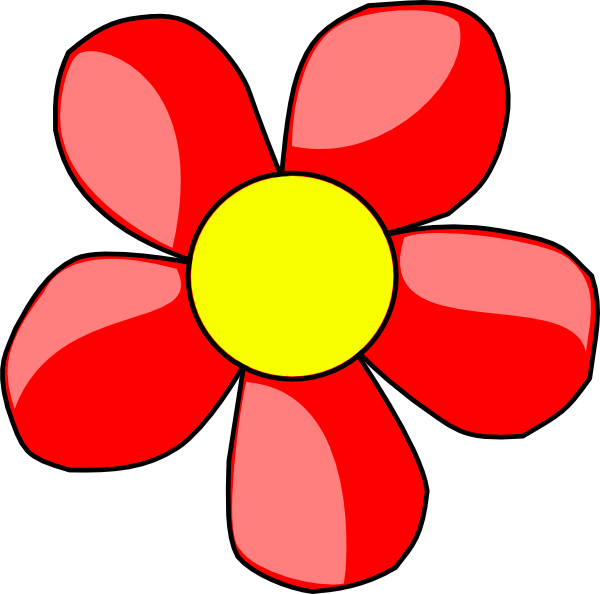 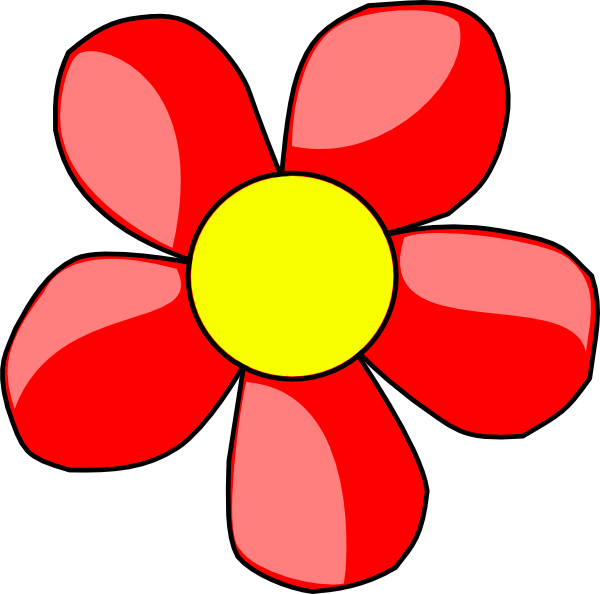 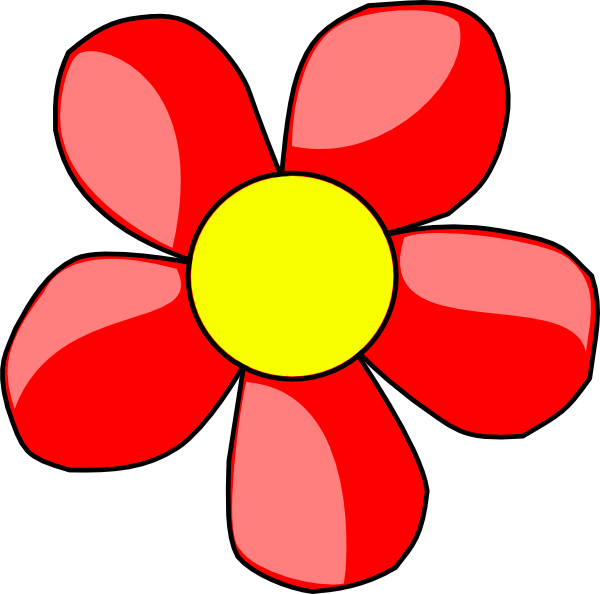 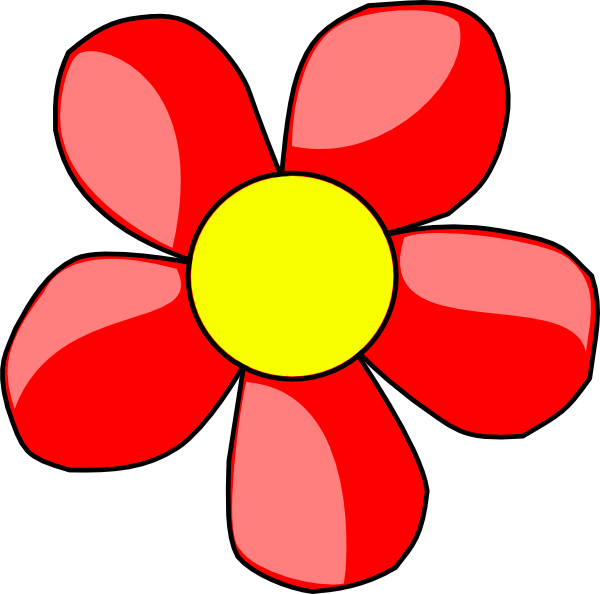 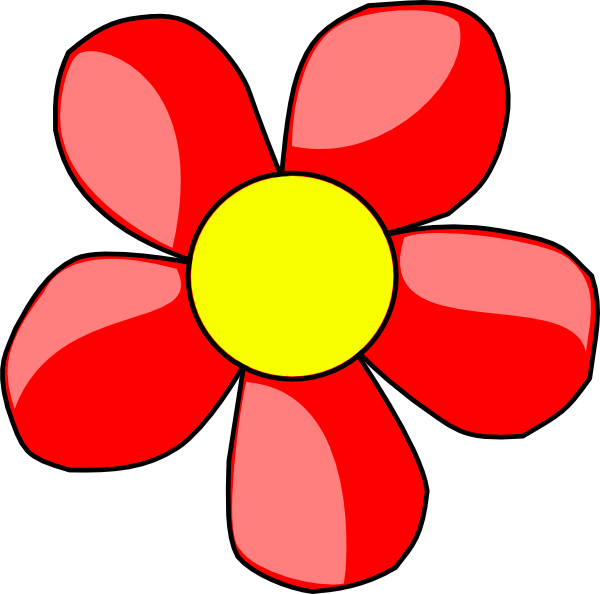 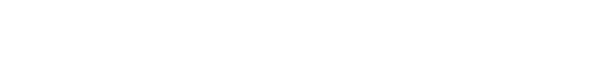 5
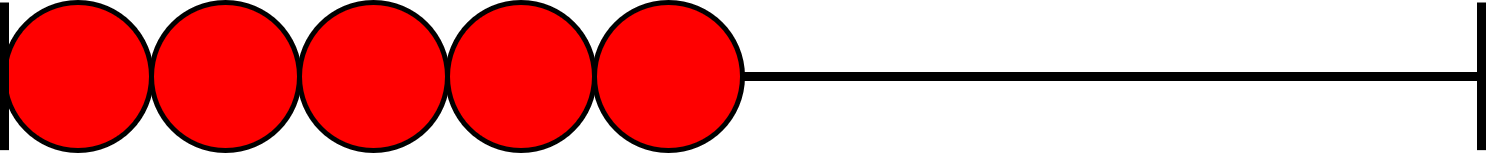 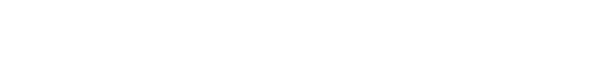 8
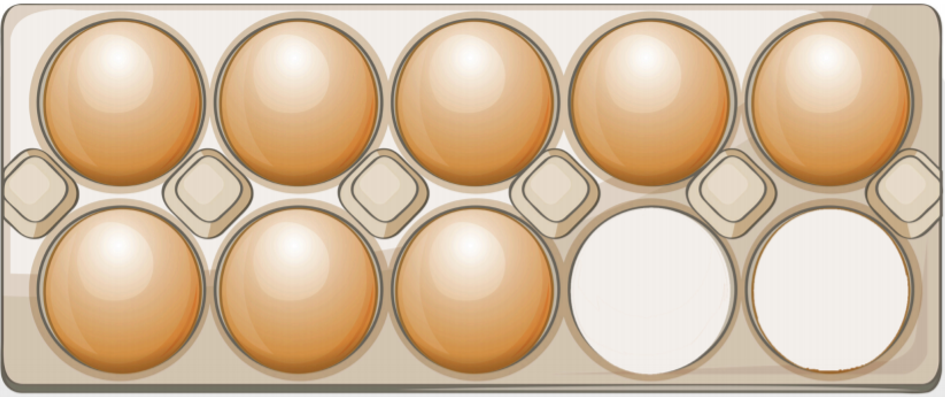 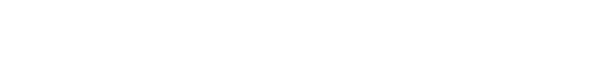 3
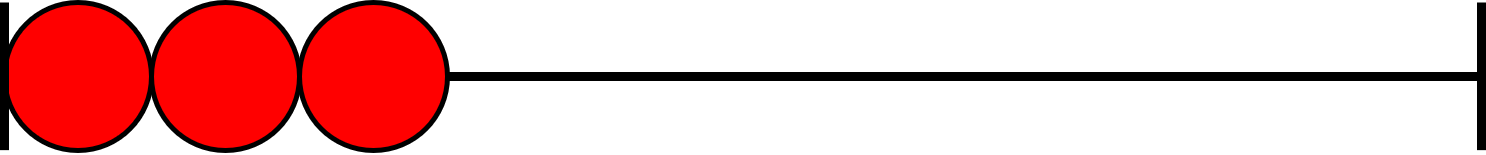 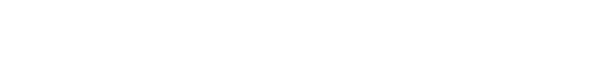 9
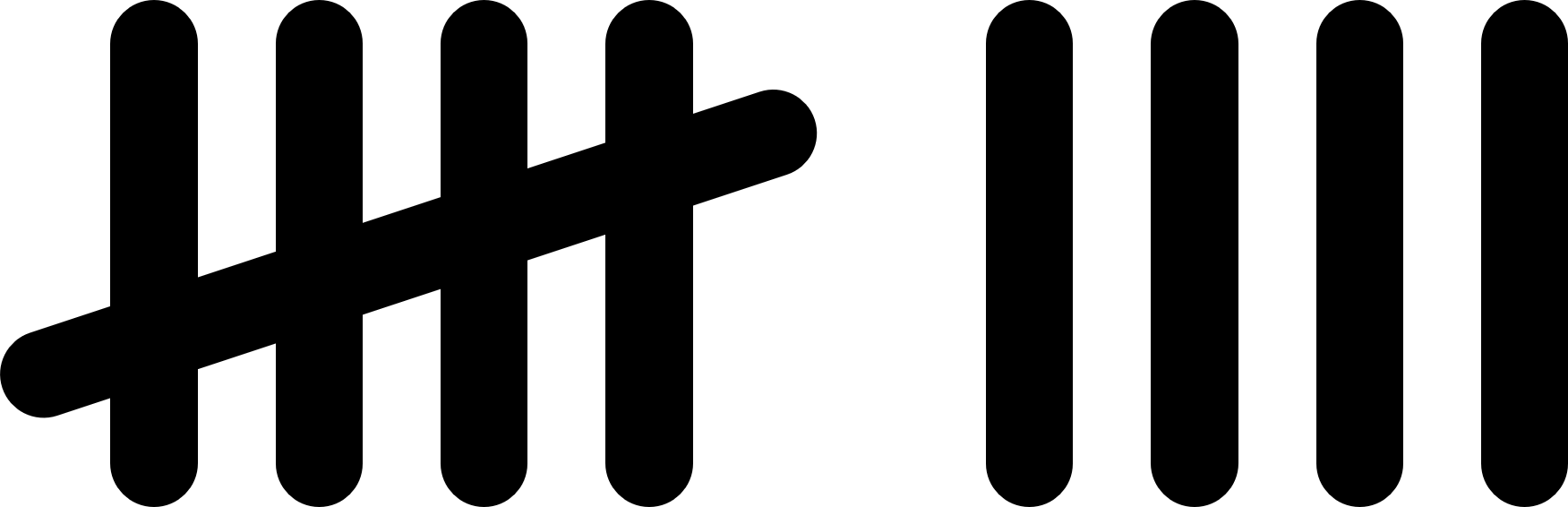 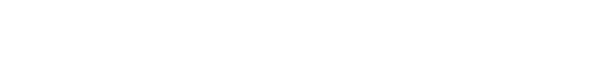 1
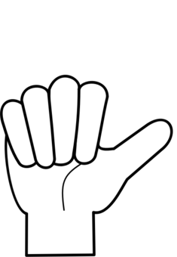 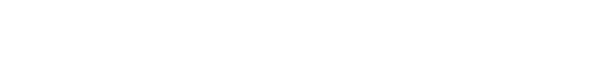 3
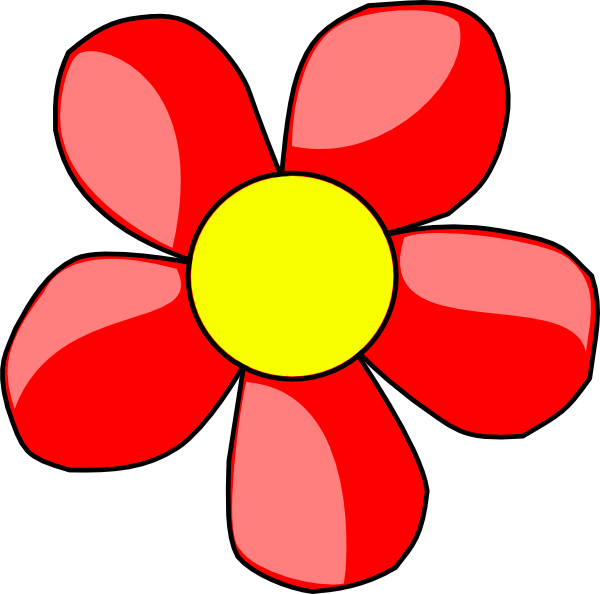 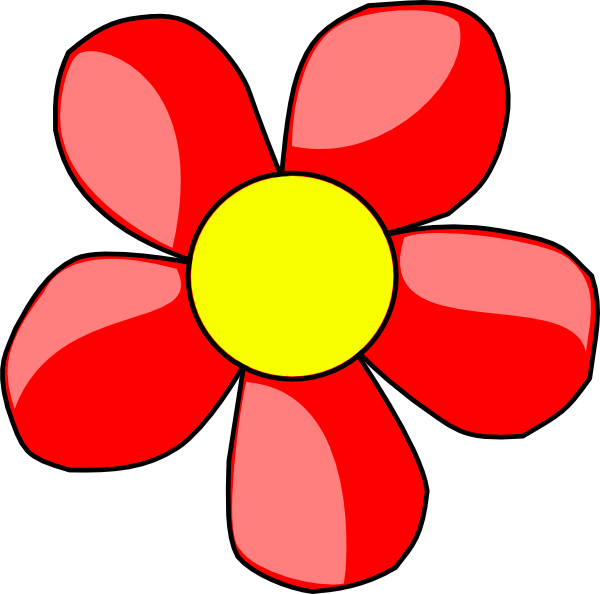 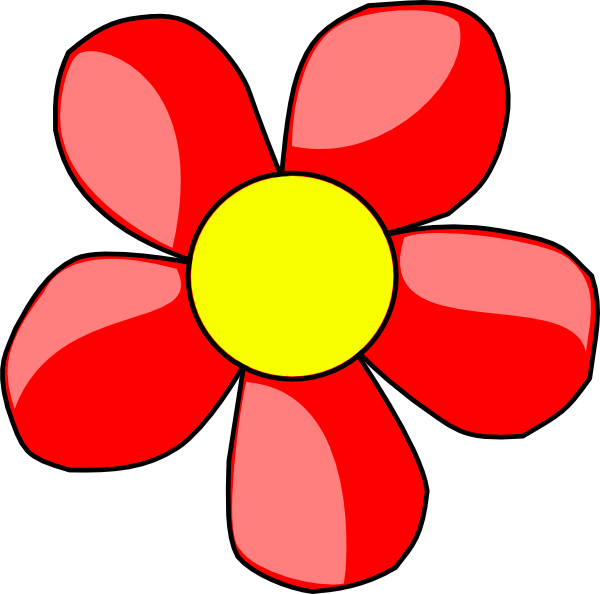 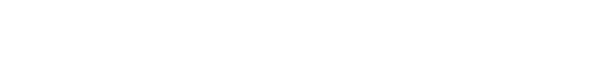 10
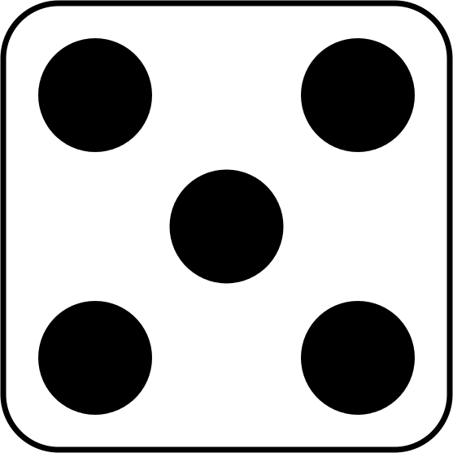 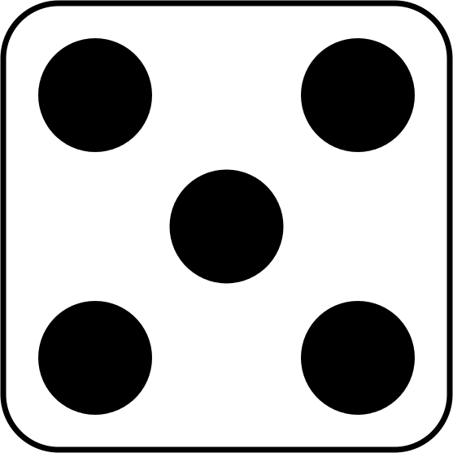 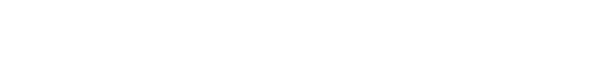 6
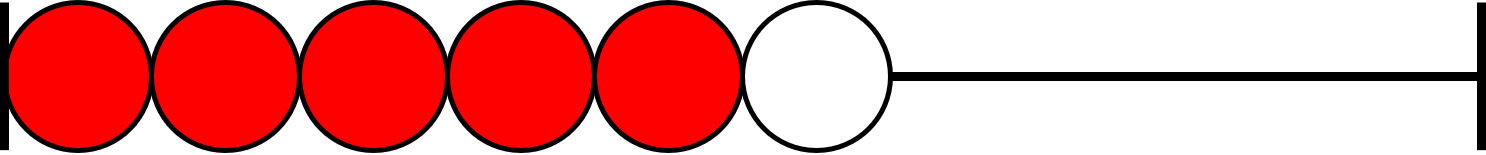 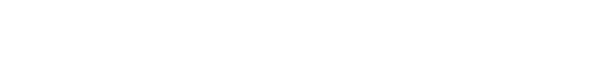 7
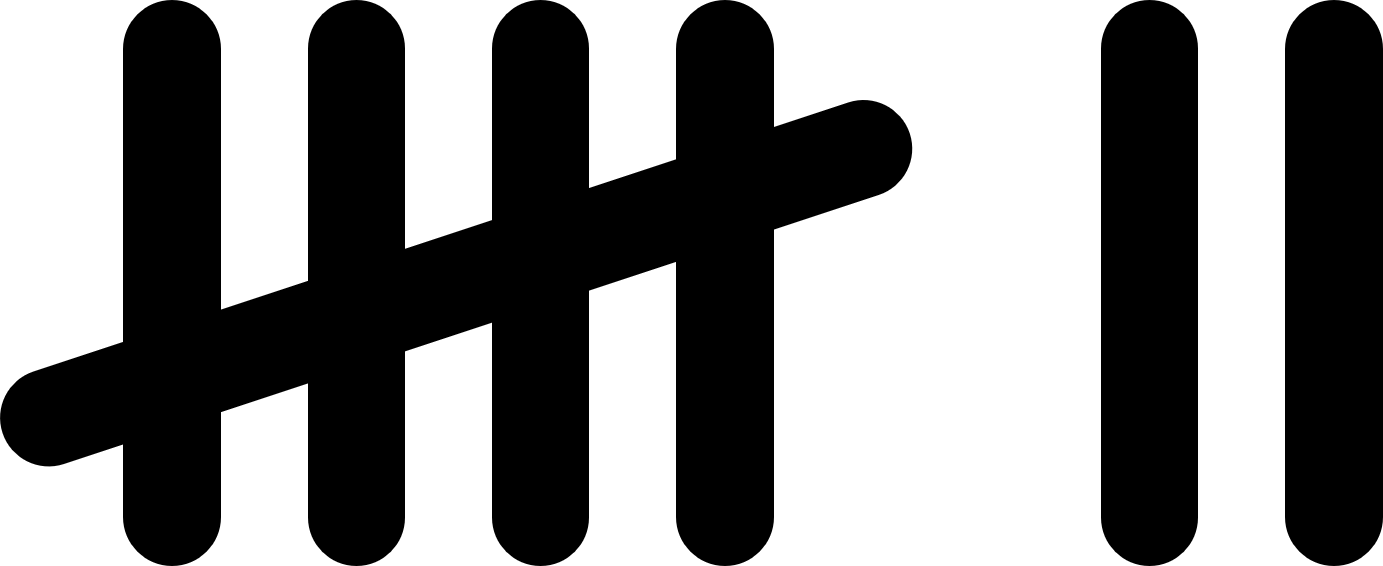 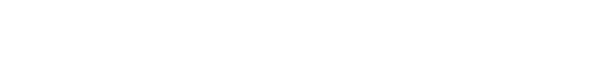 10
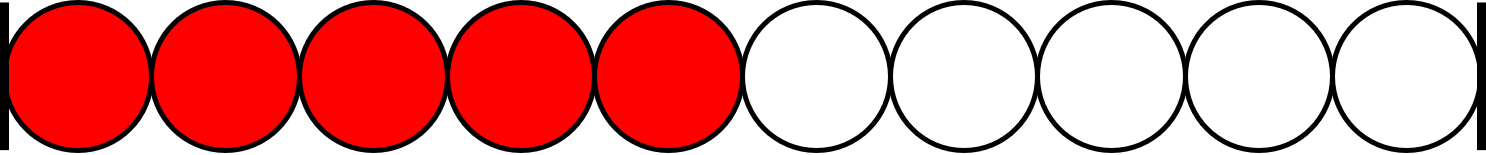 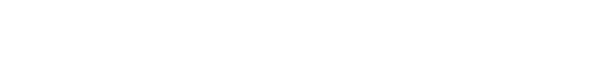 7
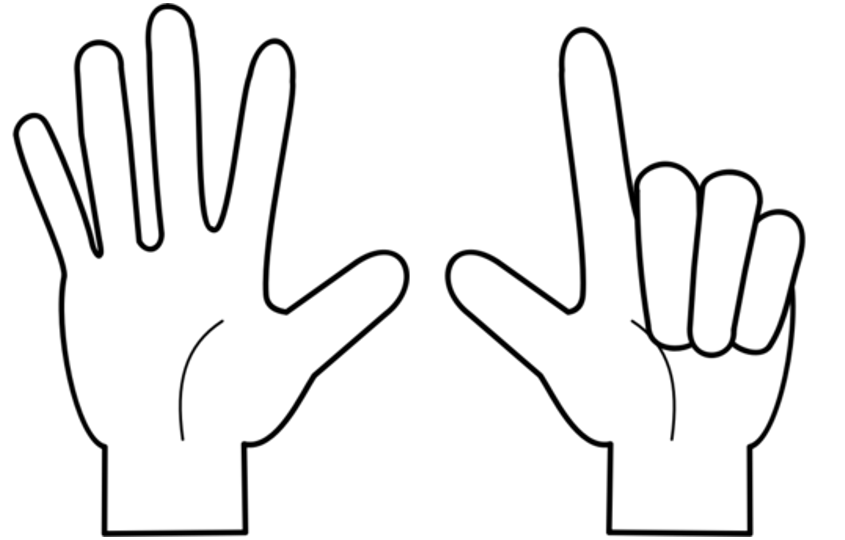 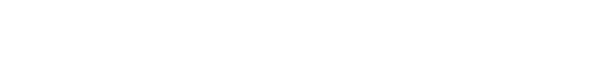 5
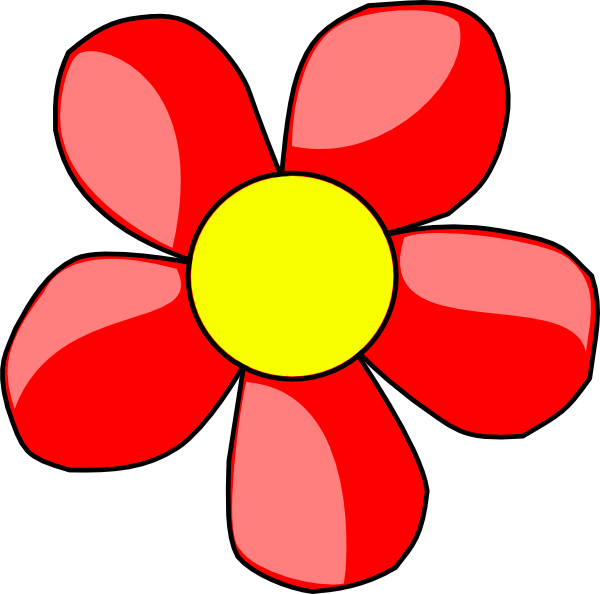 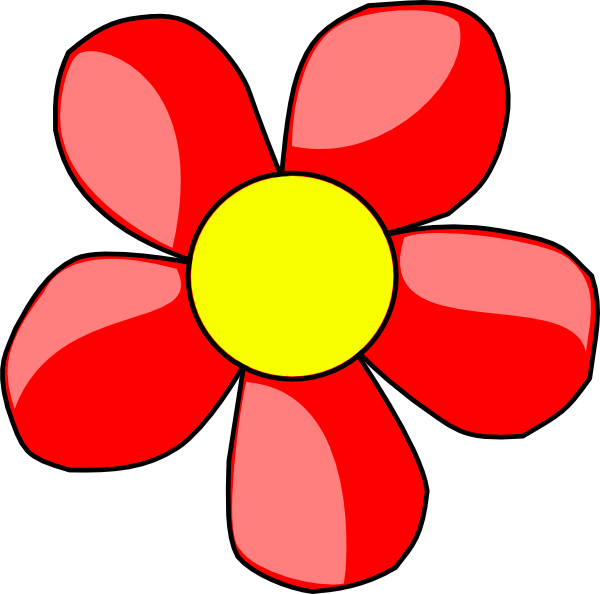 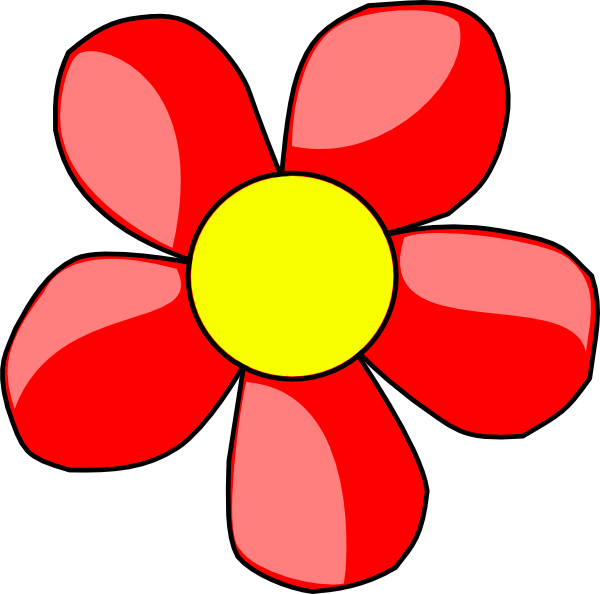 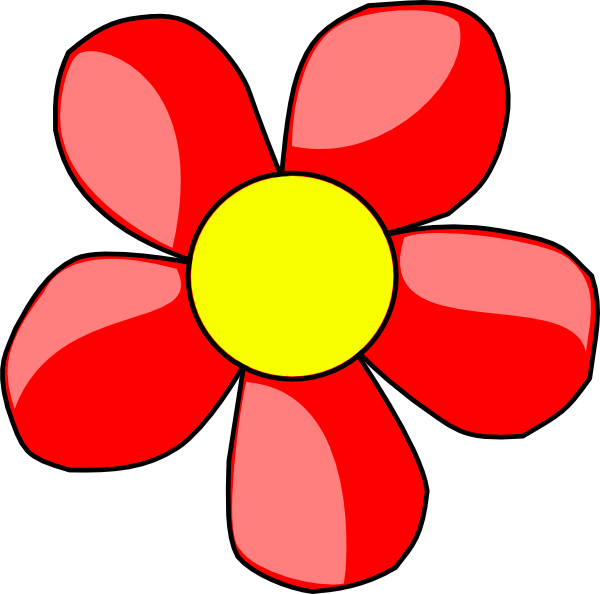 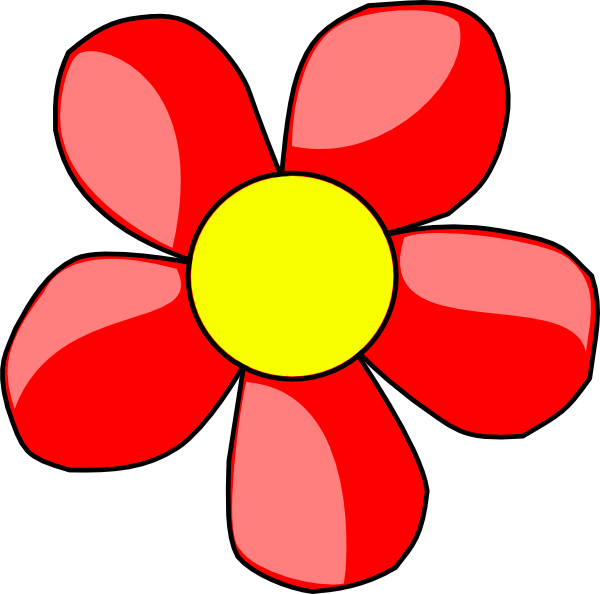 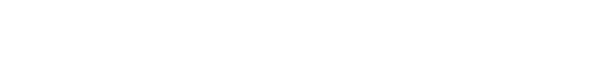 8
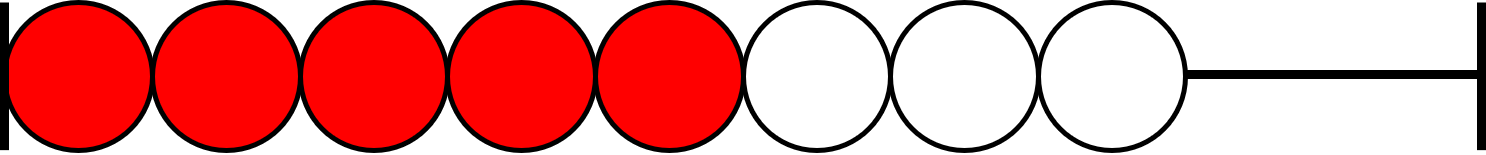 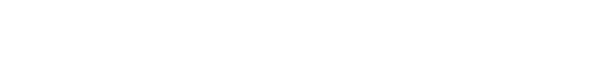 8
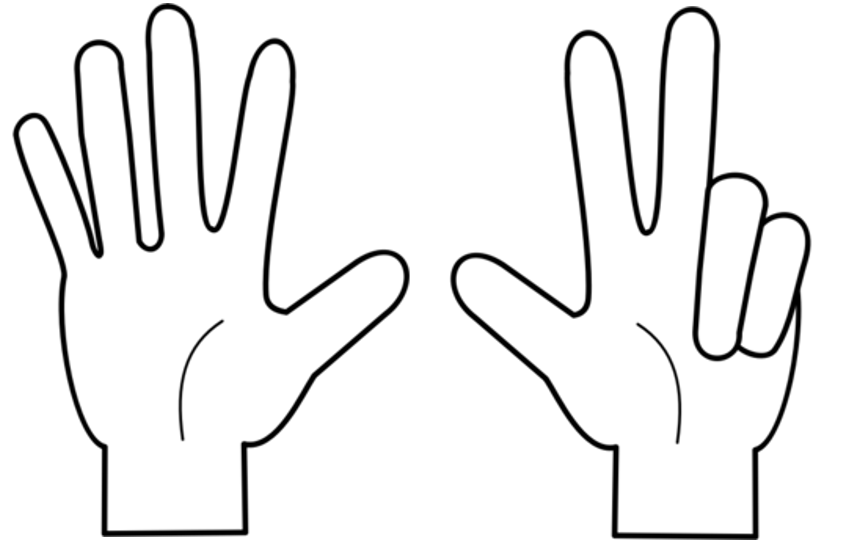 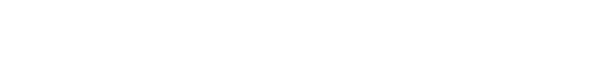 1
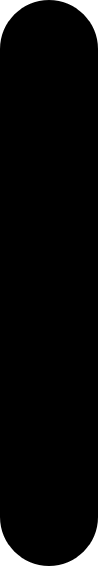 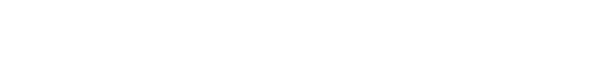 6
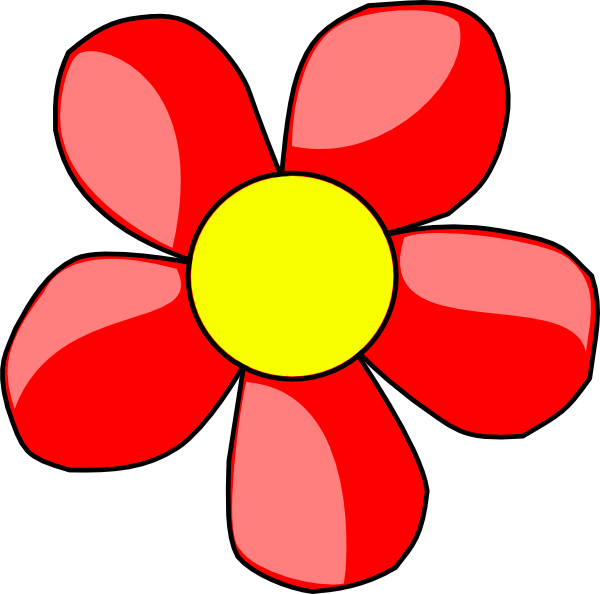 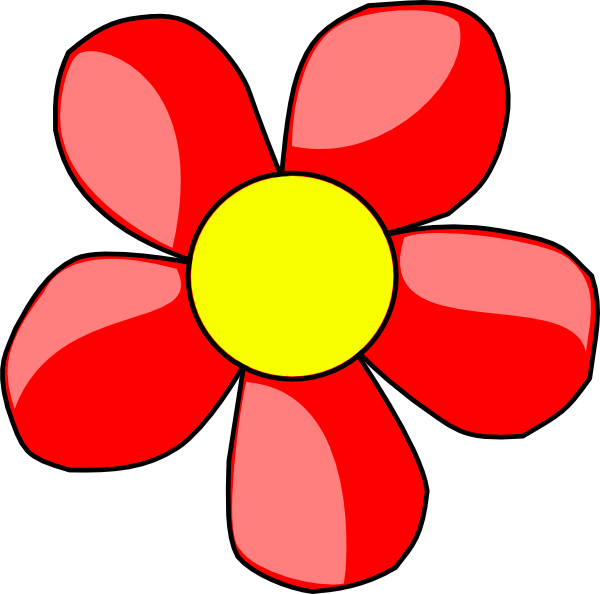 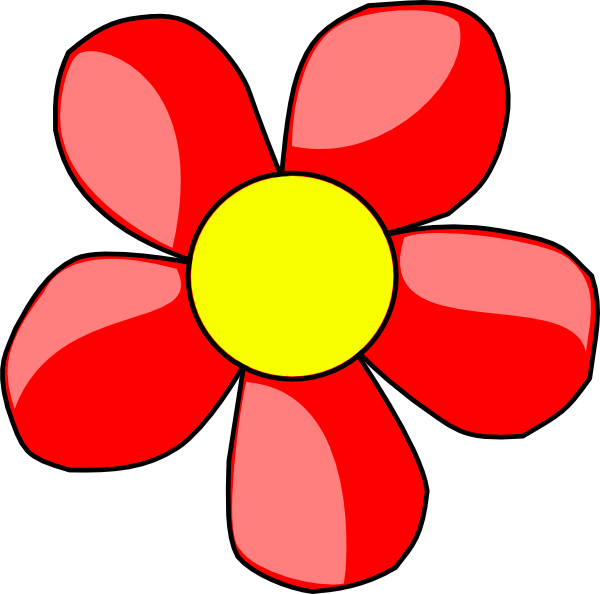 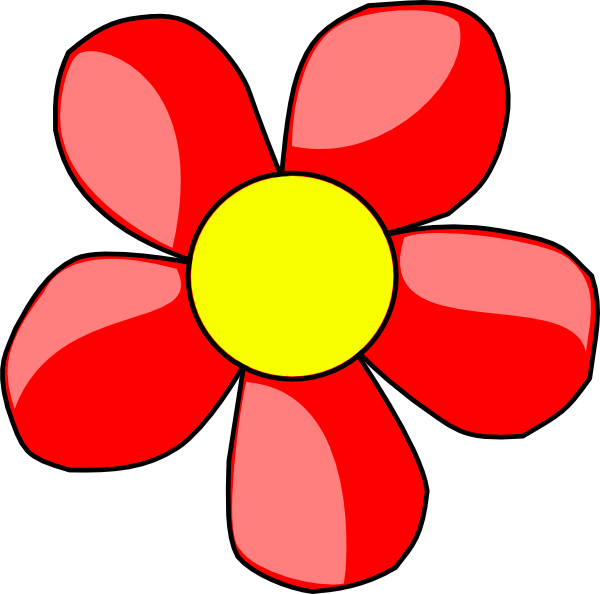 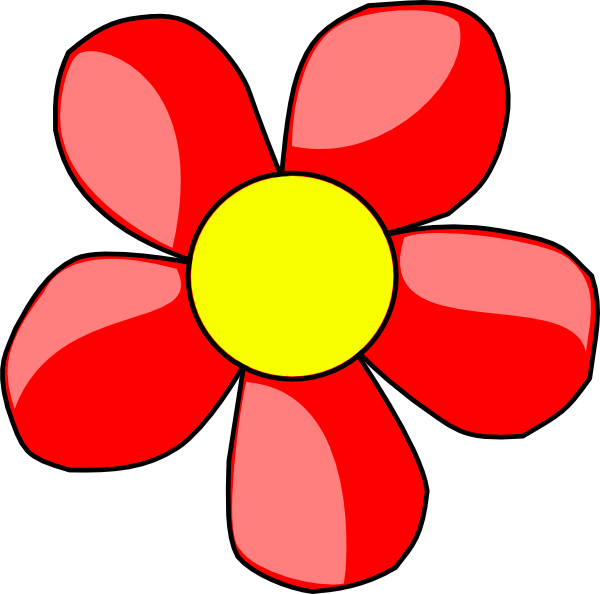 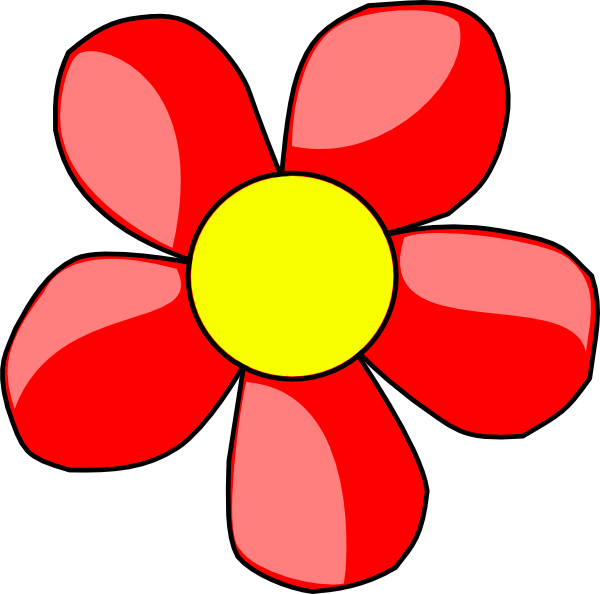 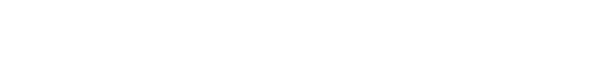 7
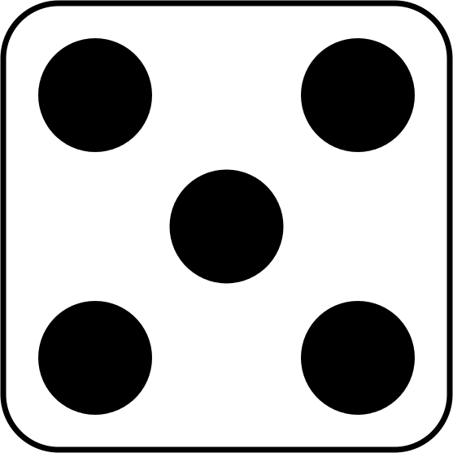 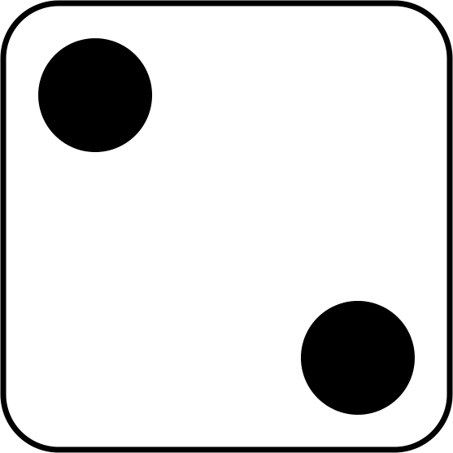 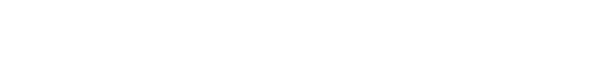 5
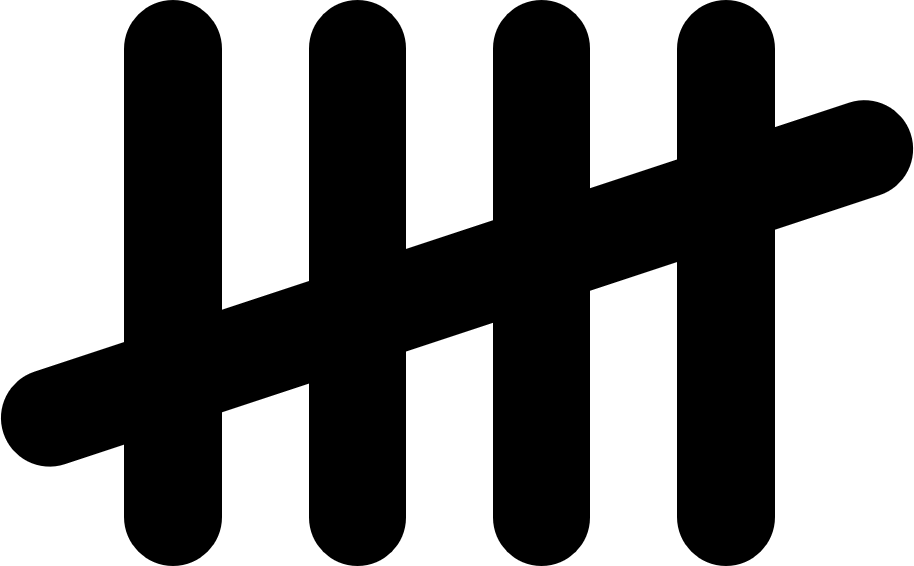 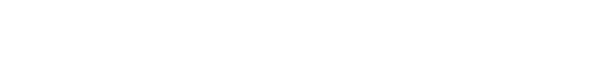 9
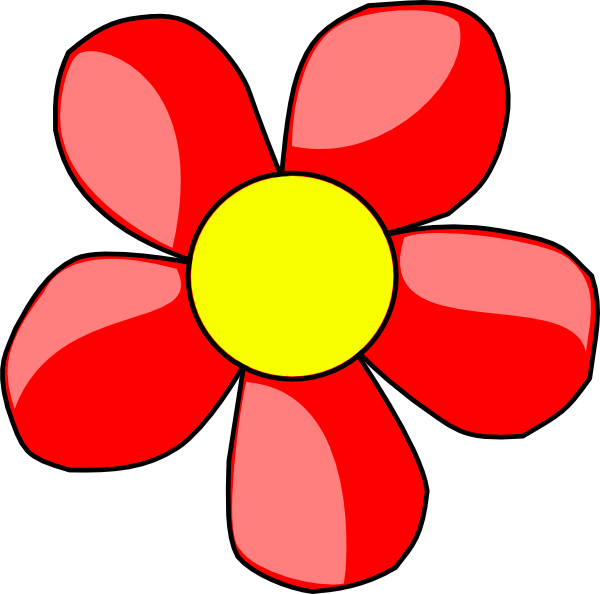 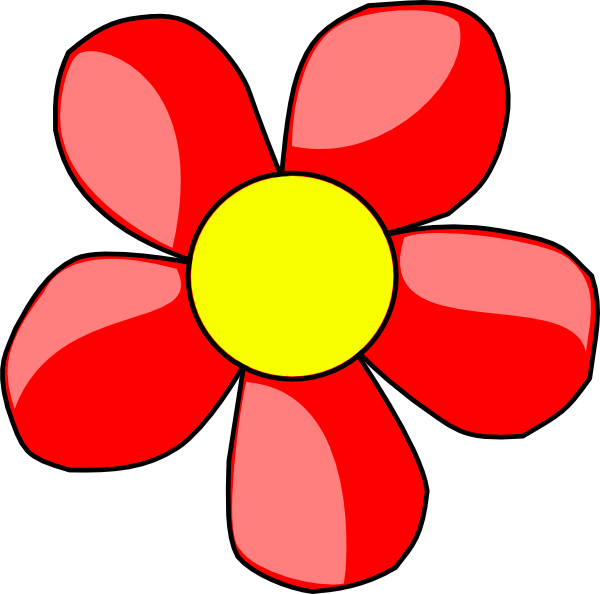 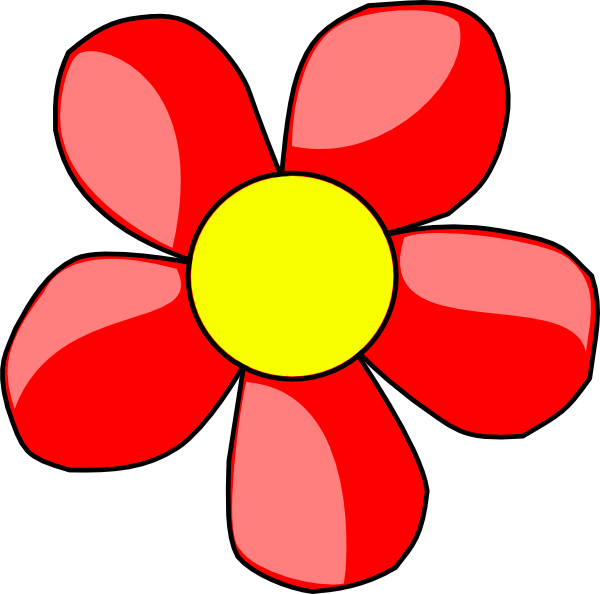 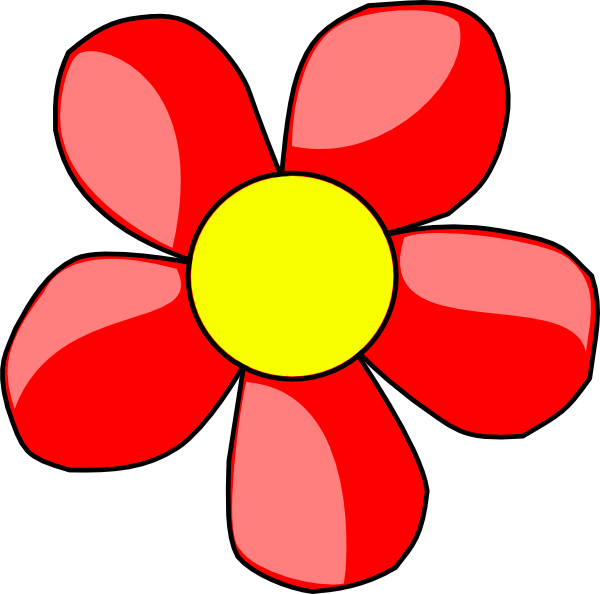 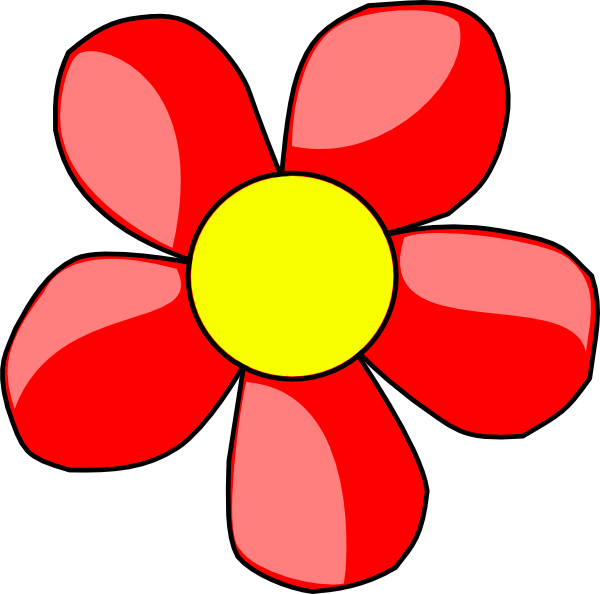 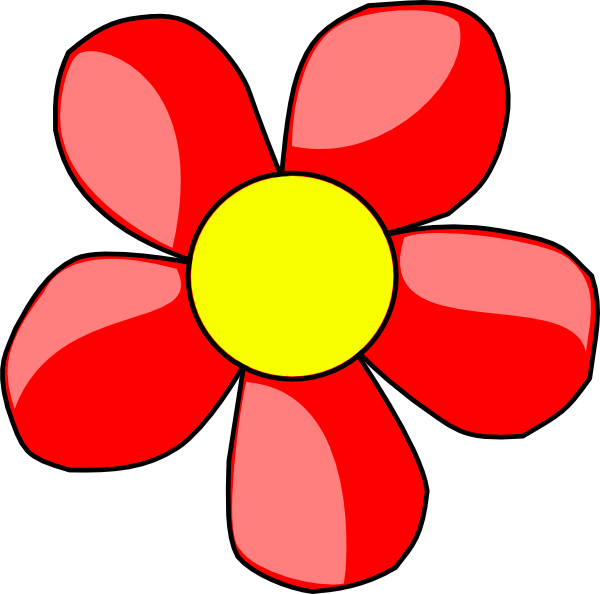 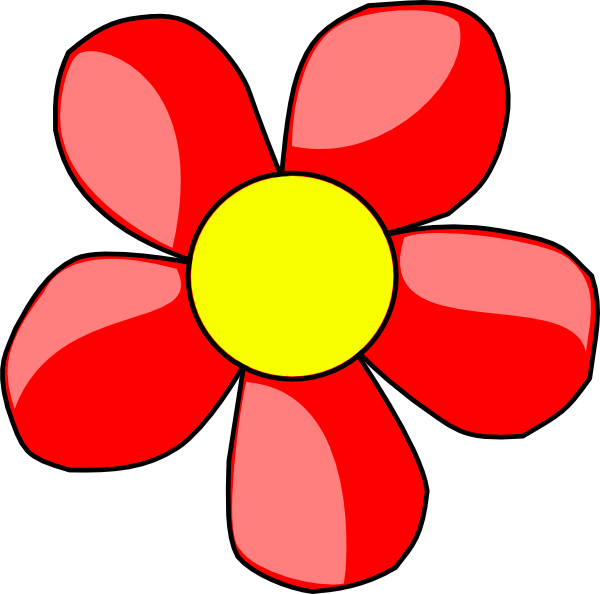 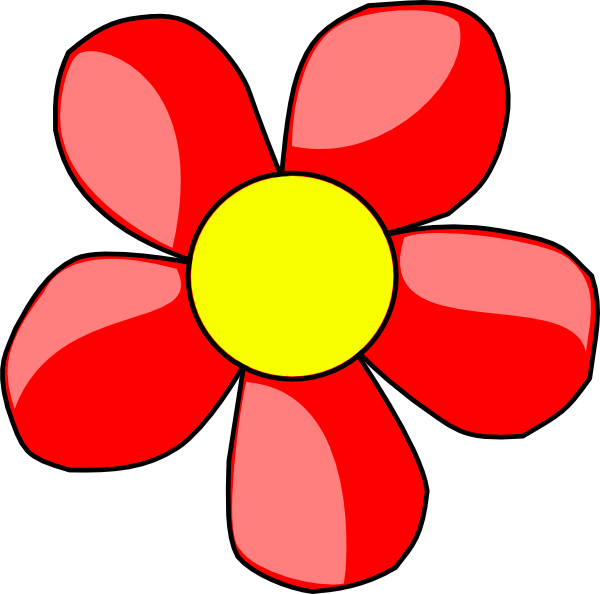 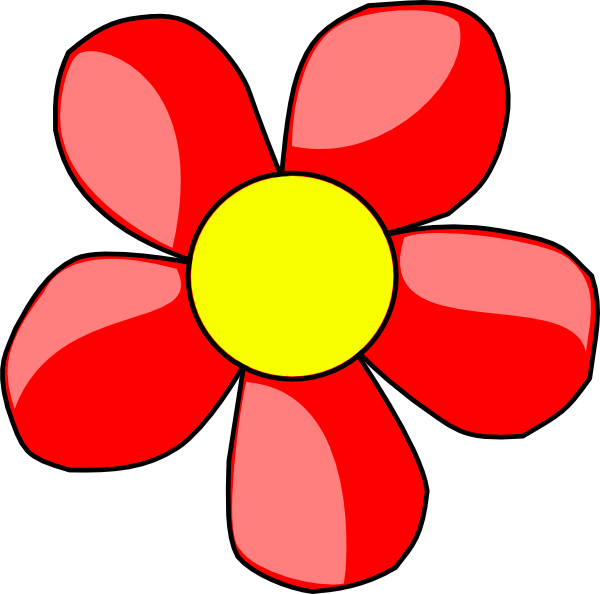 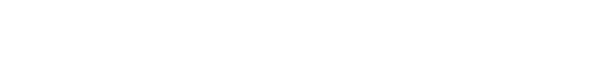 5
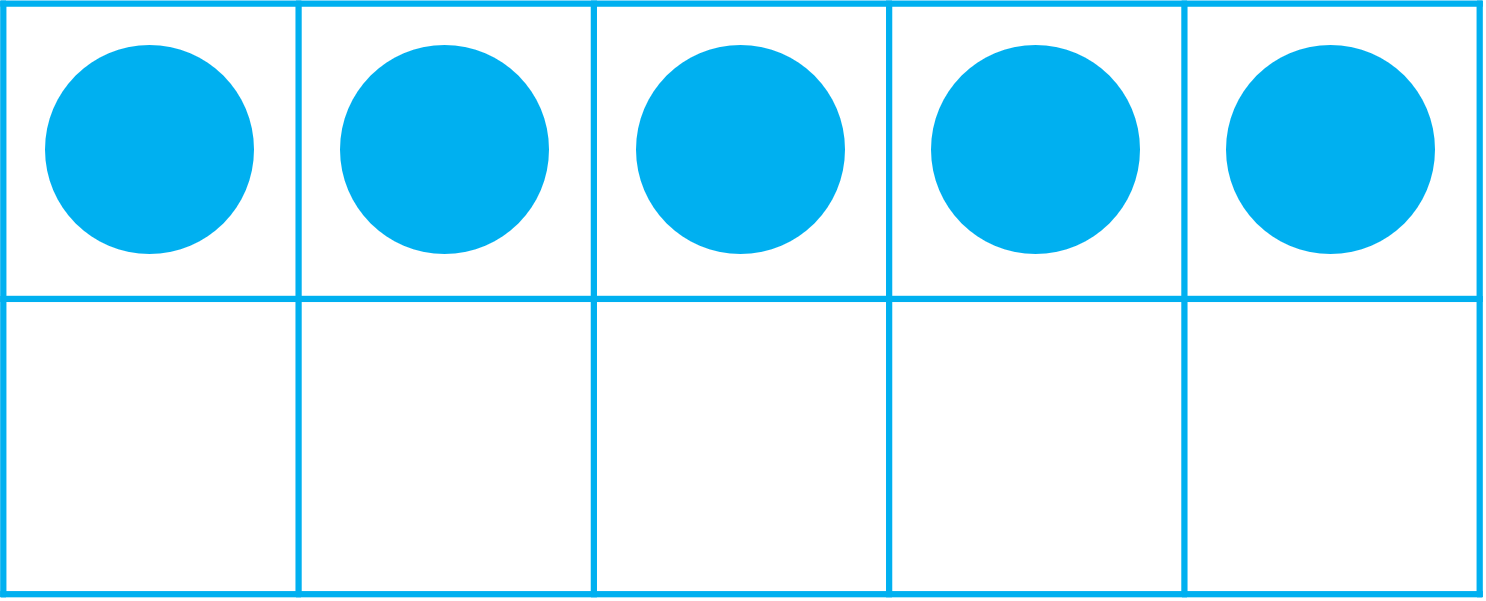 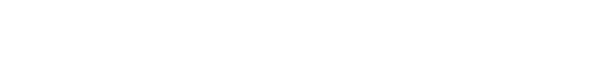 4
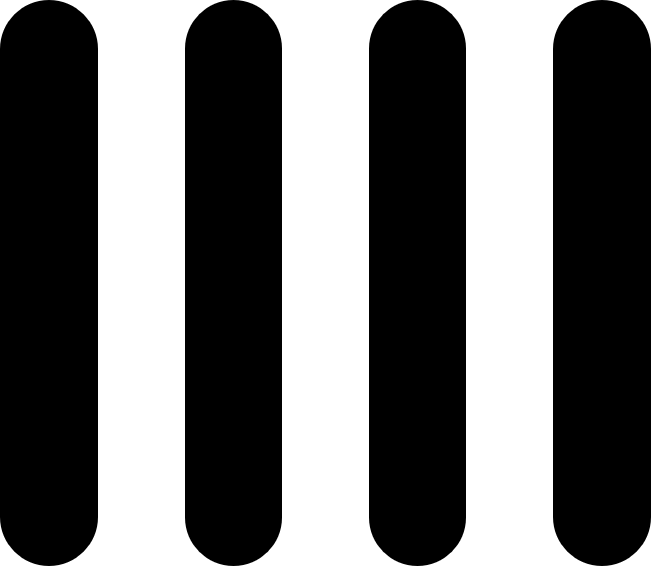 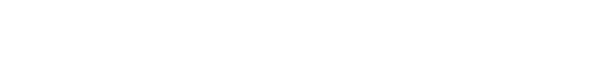 7
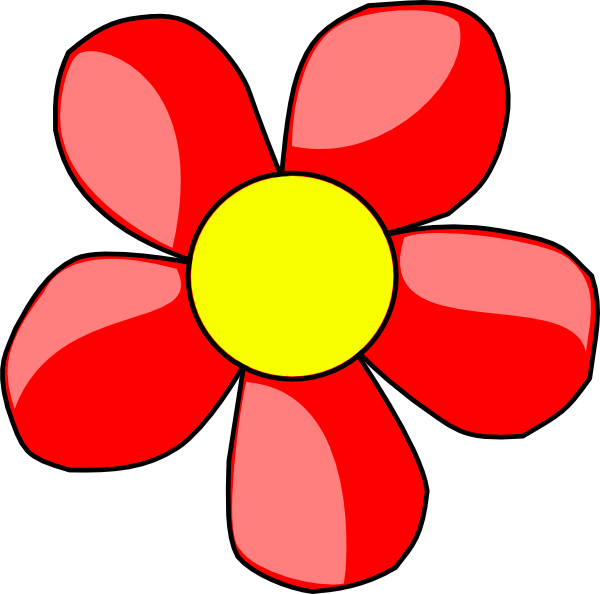 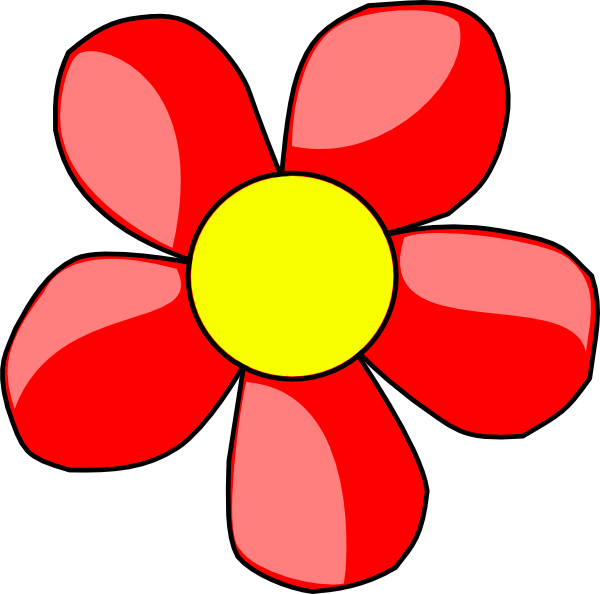 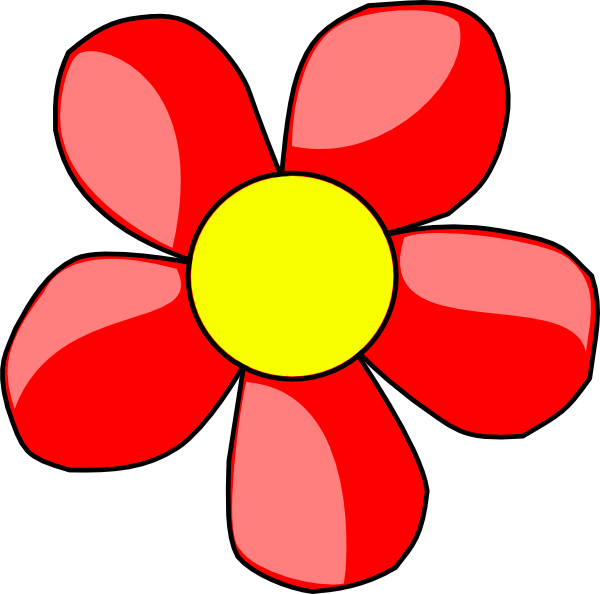 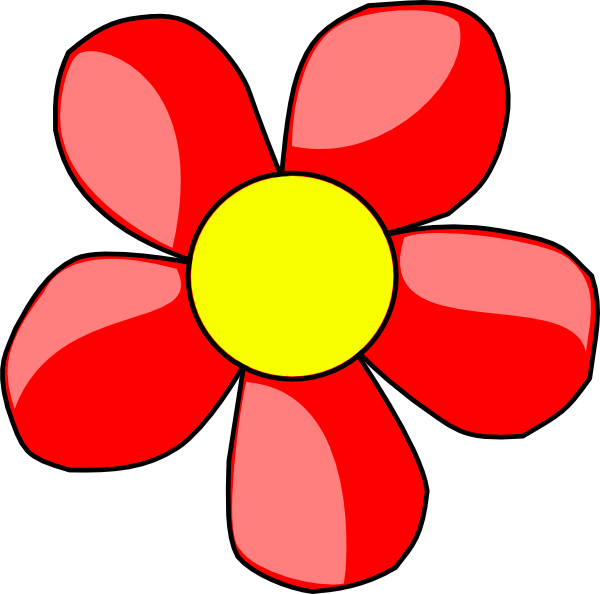 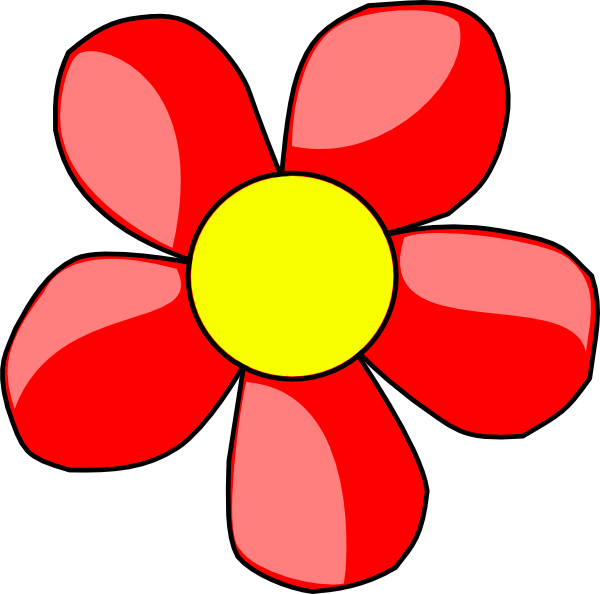 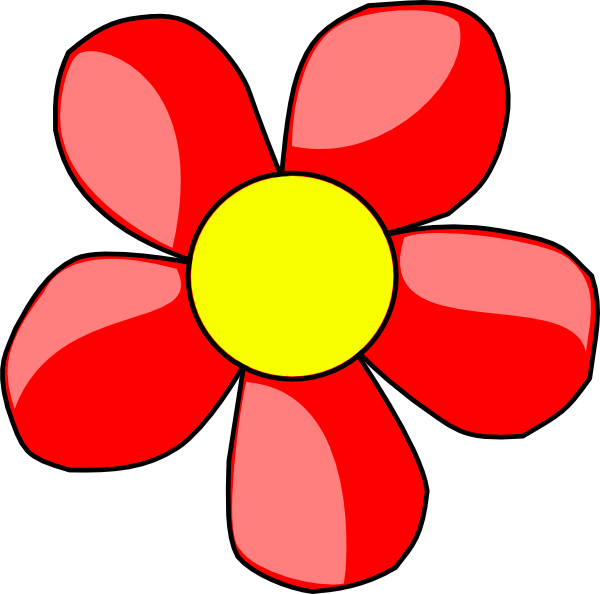 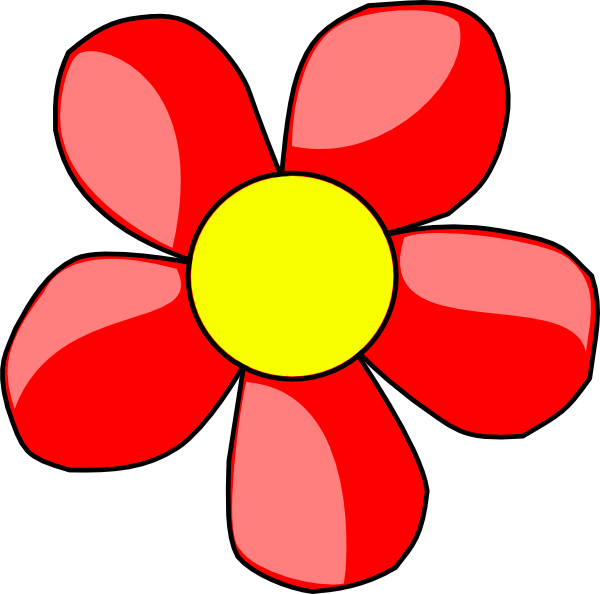 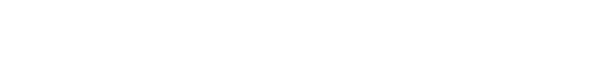 3
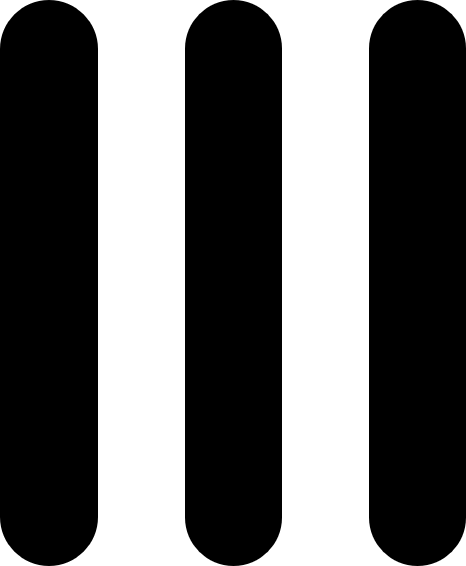 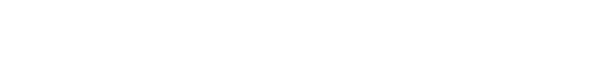 7
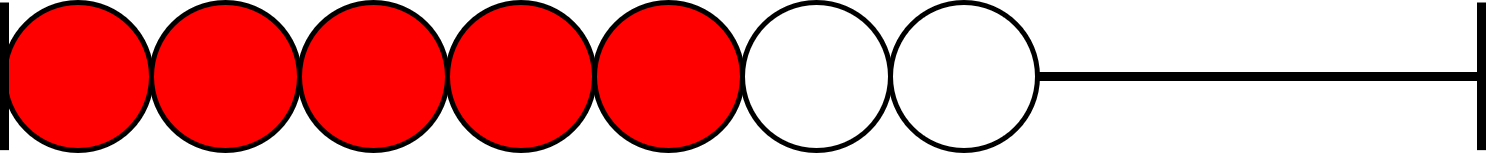 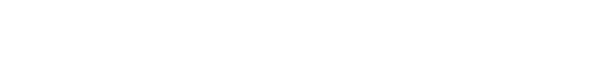 10
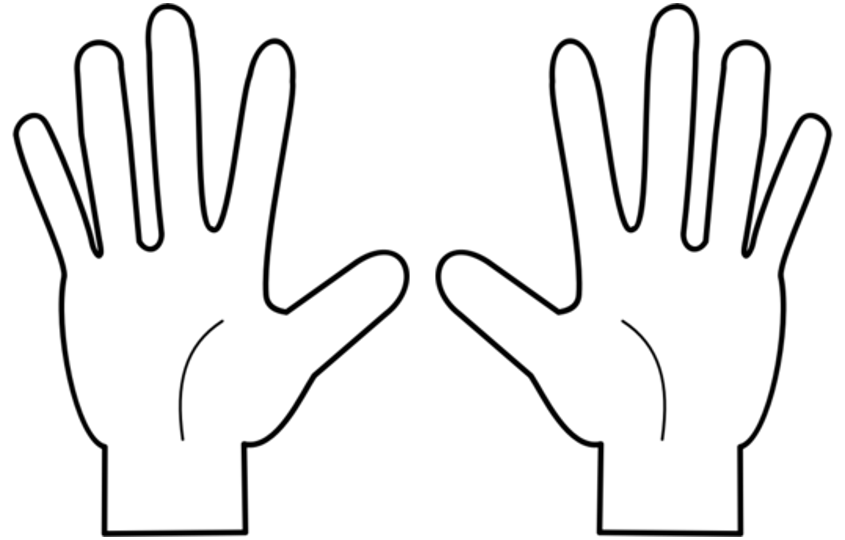 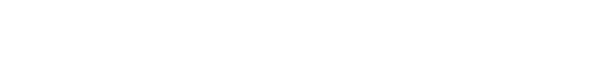 10
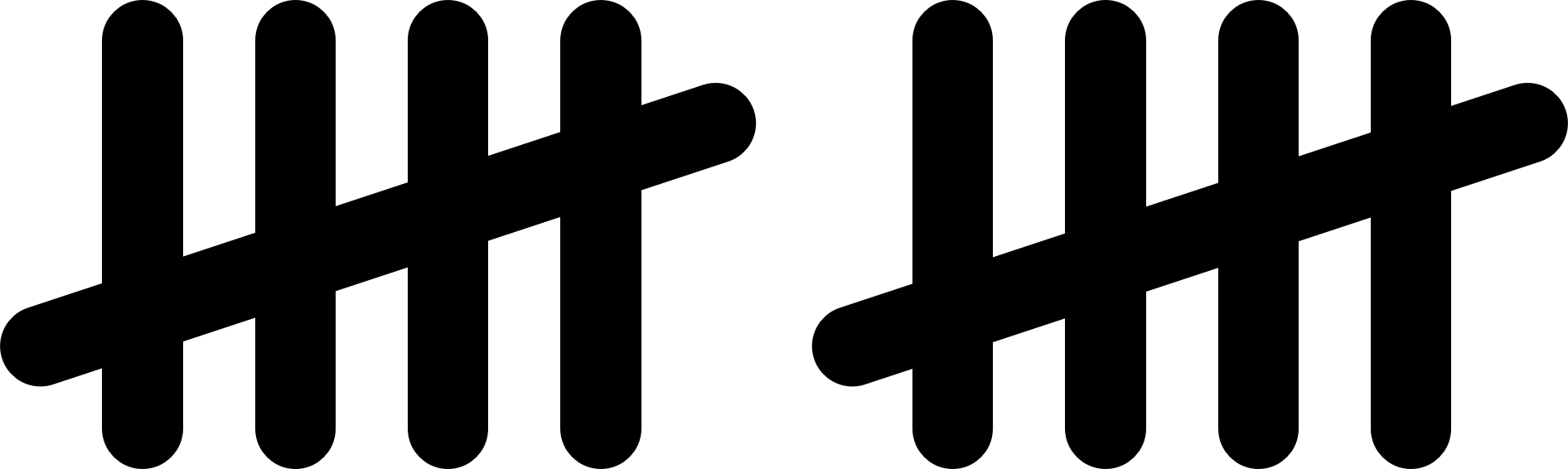 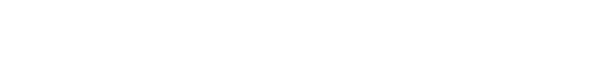 2
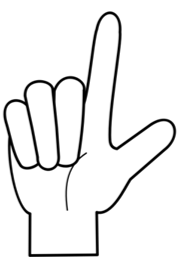 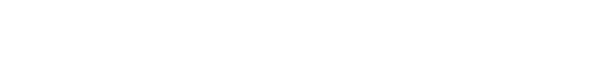 2
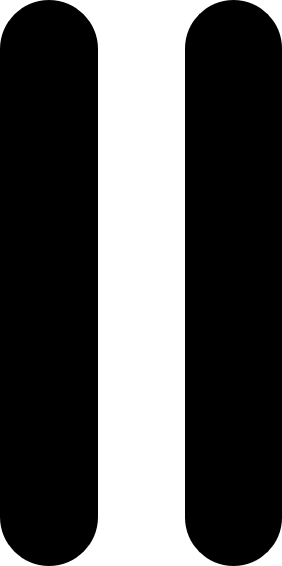 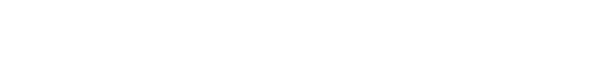 9
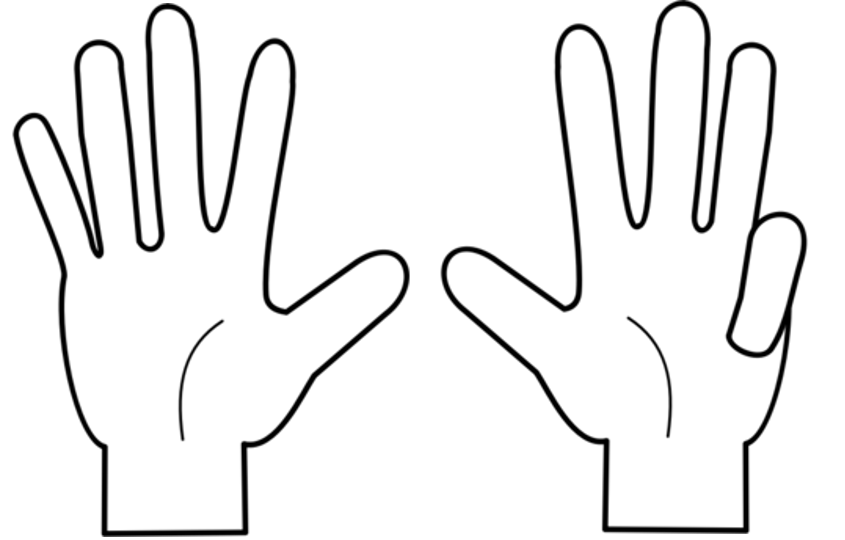 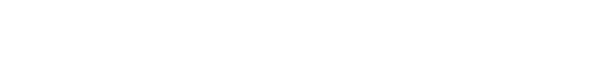 6
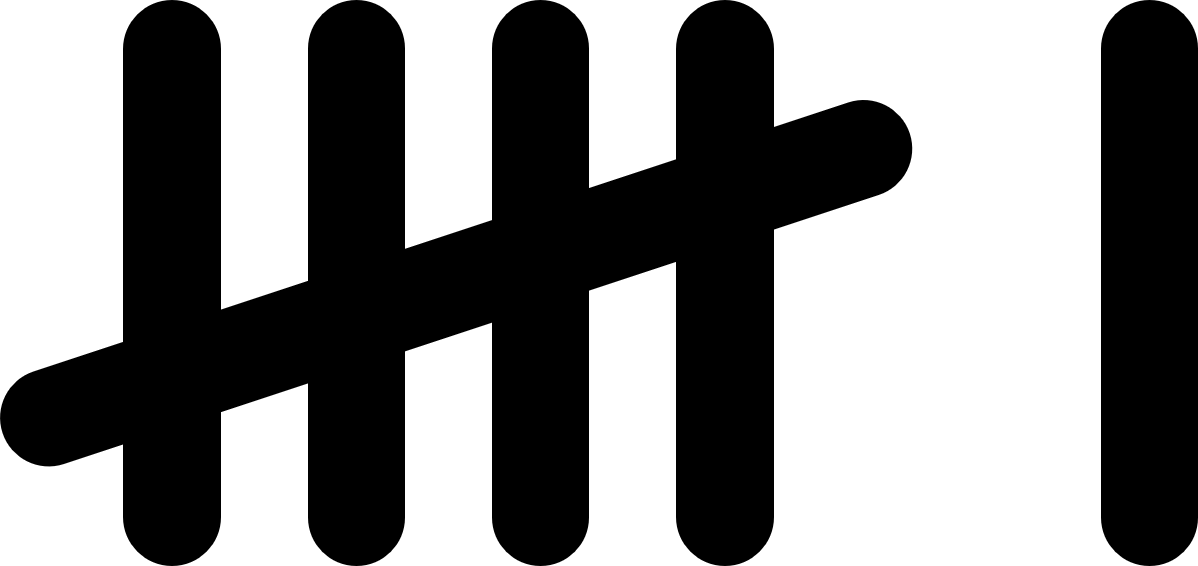 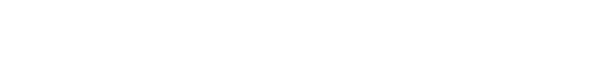 4
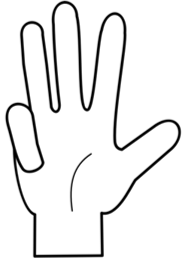 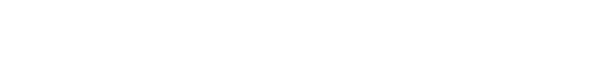 1
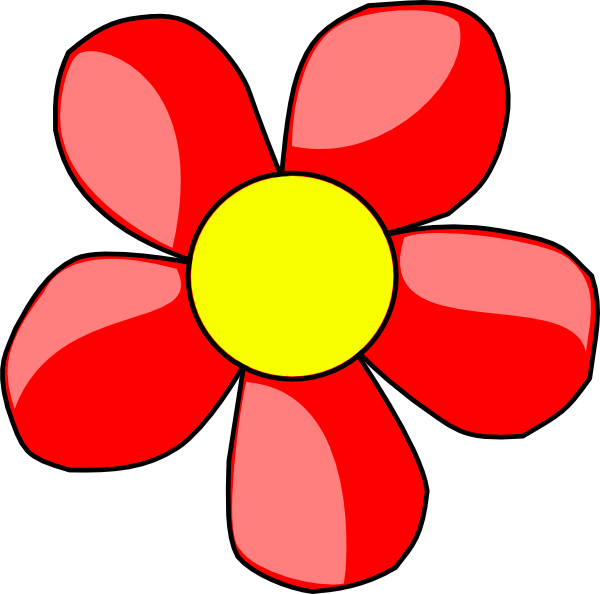 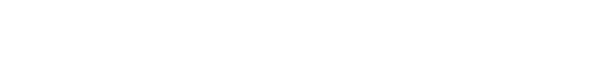 2
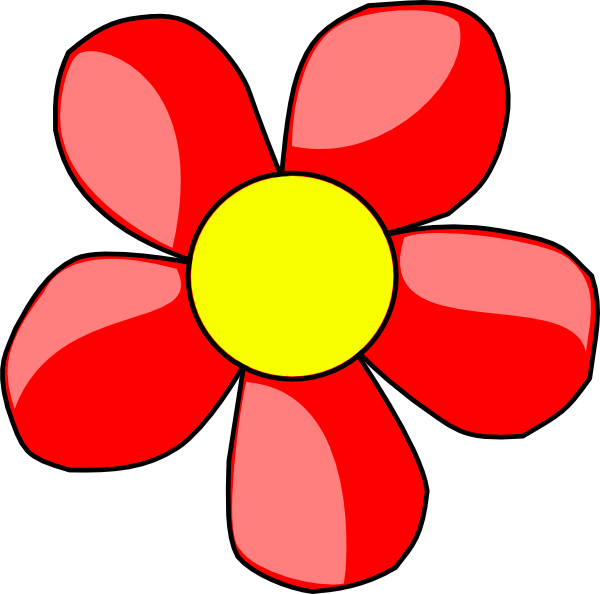 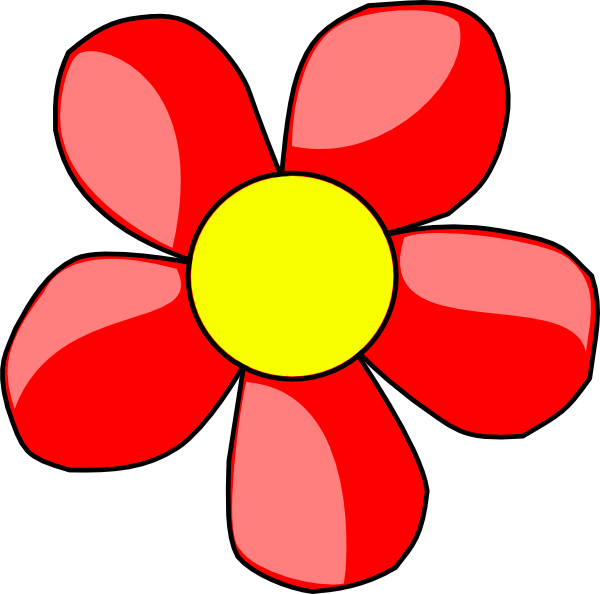 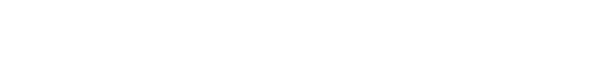 6
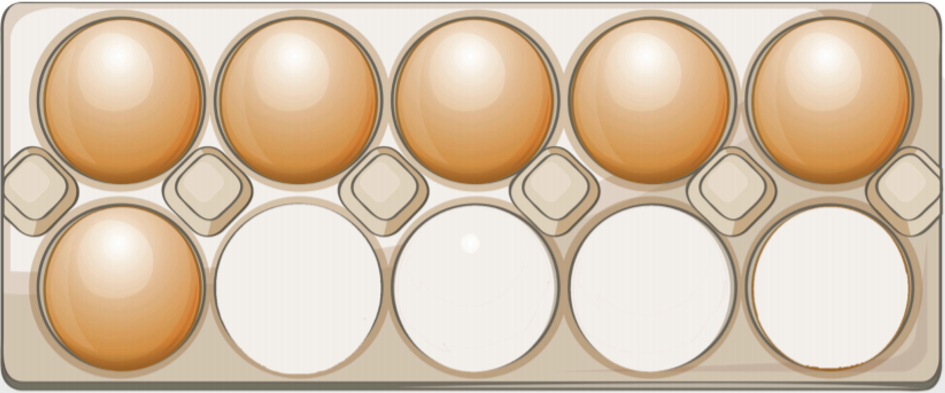 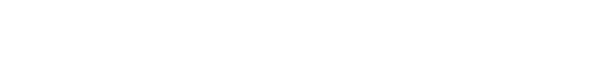